UTE – Università Cardinal Colombo - MILANOGiovedì, 28 novembre 2024
«IL BUIO OLTRE 
LA SIEPE»

Una storia anti-razzista 
negli stati americani 
del profondo sud.
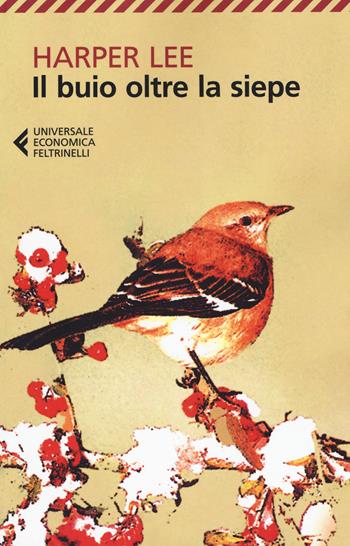 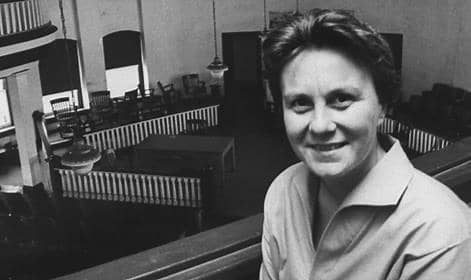 L’autrice del romanzo, la scrittrice americana Harper Lee.
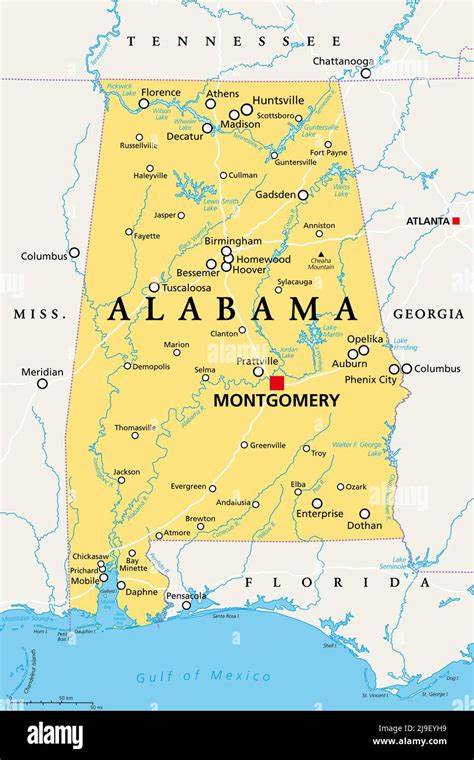 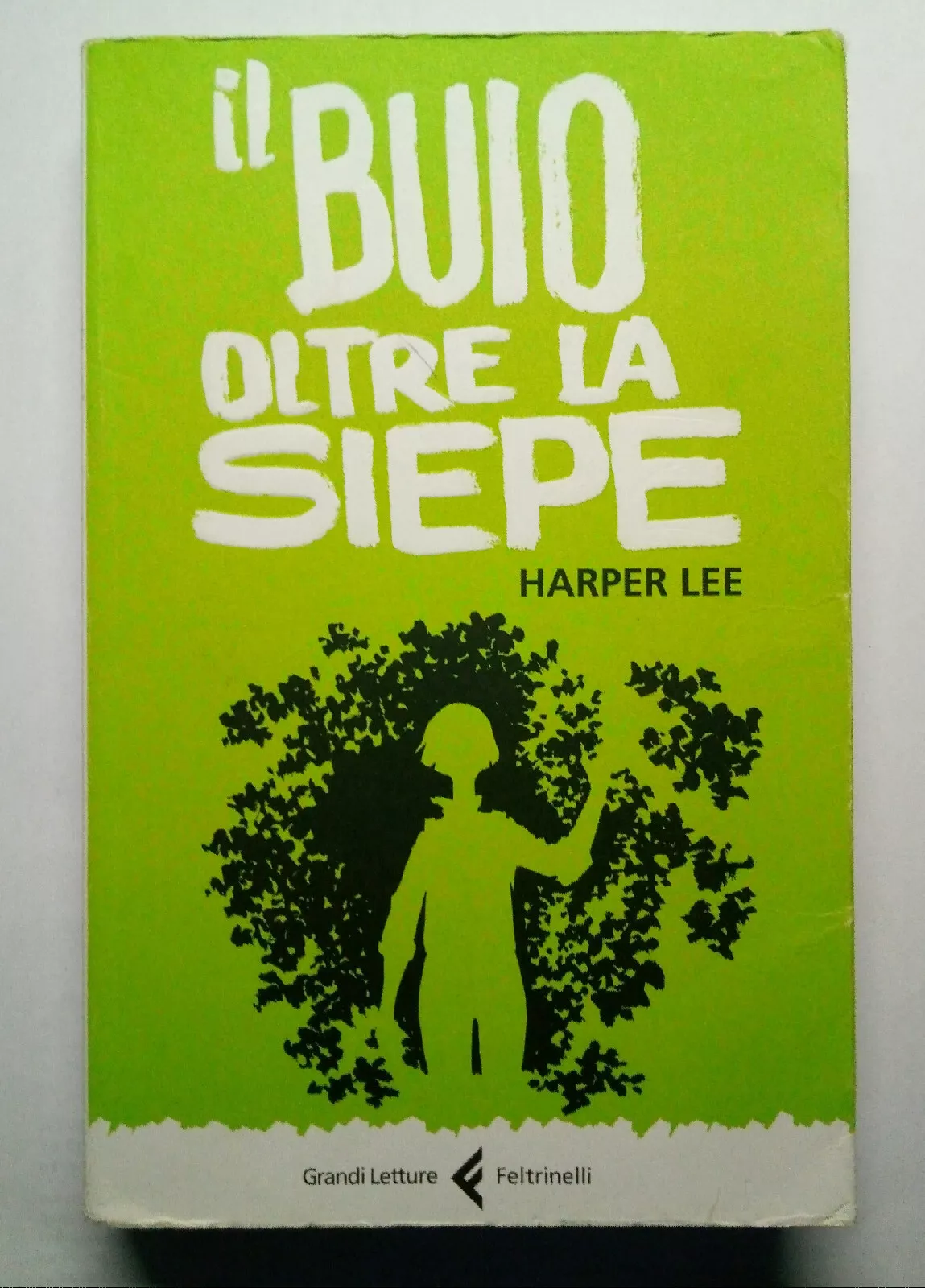 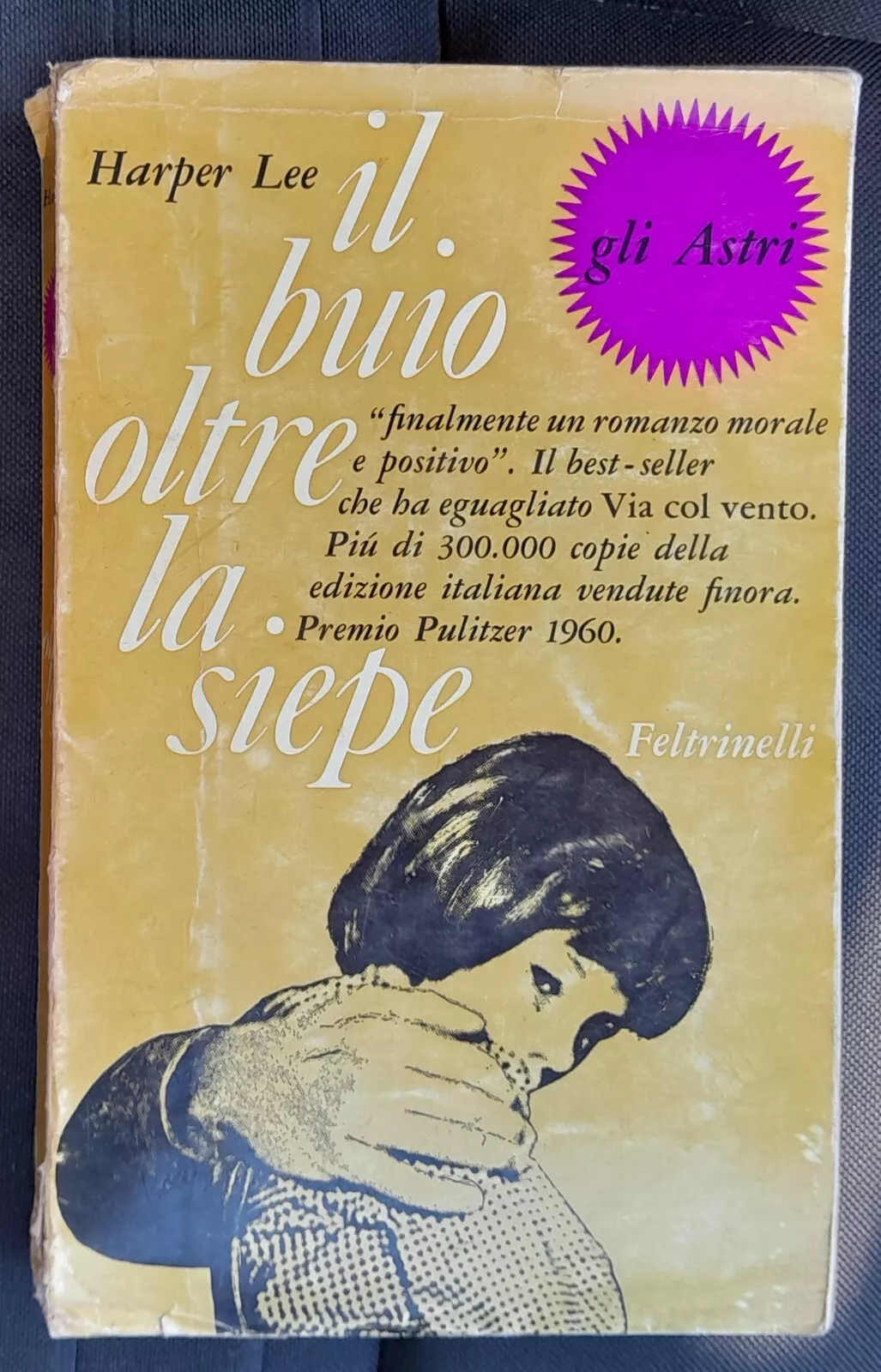 Frontespizio della prima Edizione del 1811.                        Una moderna copertina.
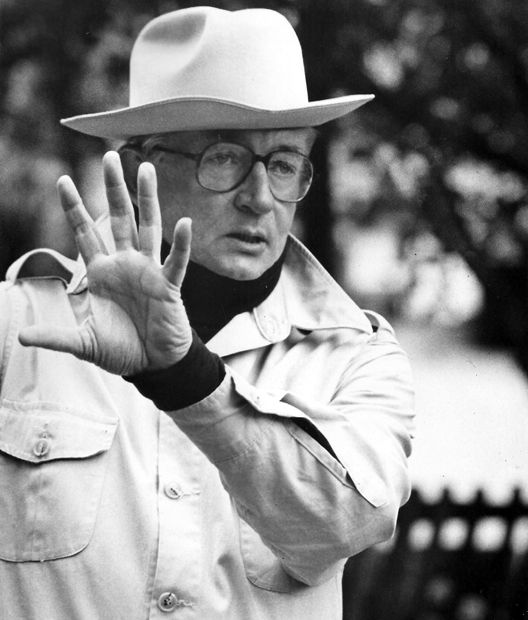 Il regista del film, l’americano Robert Mulligan.
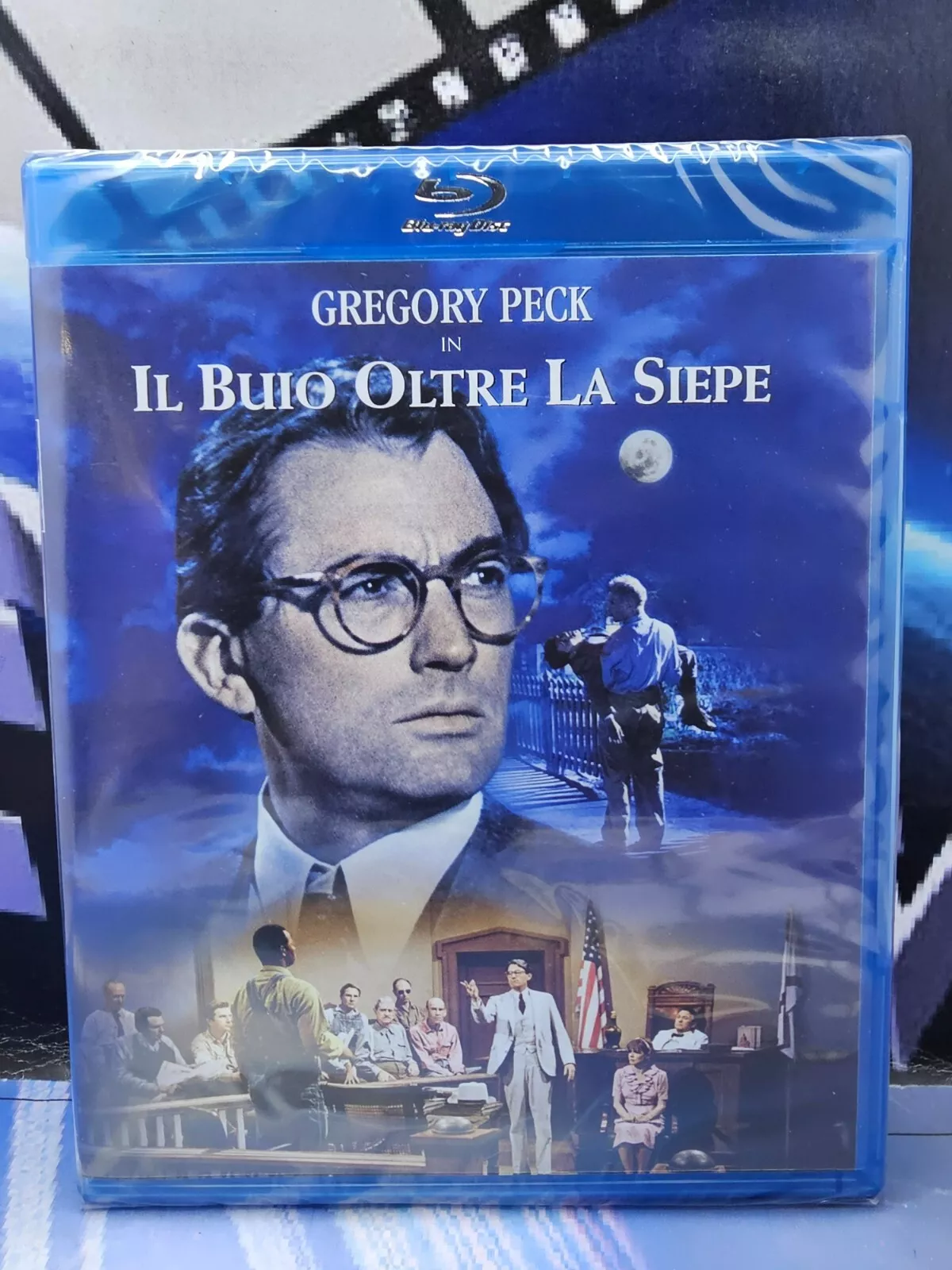 Anno 1963
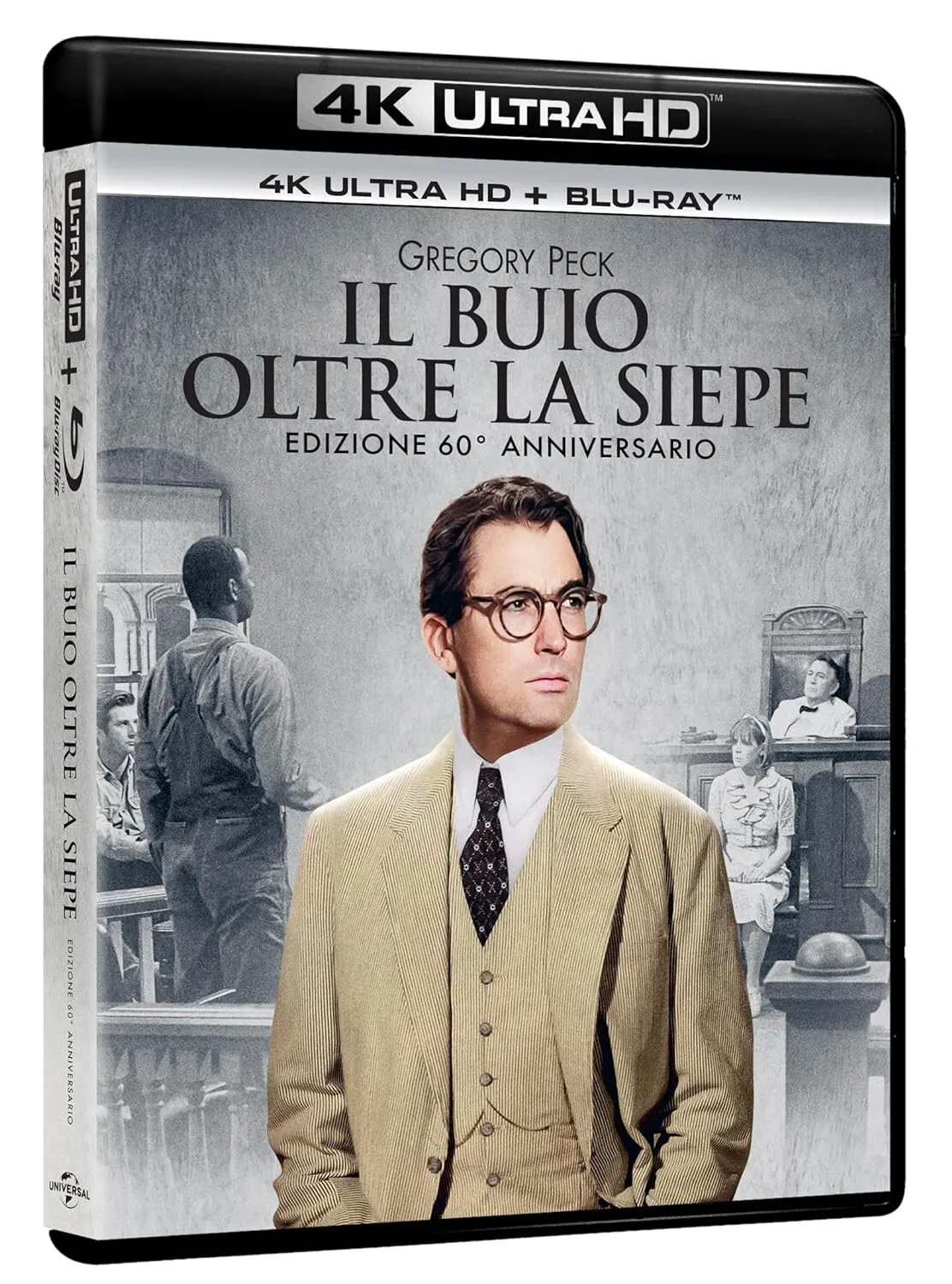 Il protagonista del film, l’avvocato Atticus Finch, l’attore americano Gregory Peck.
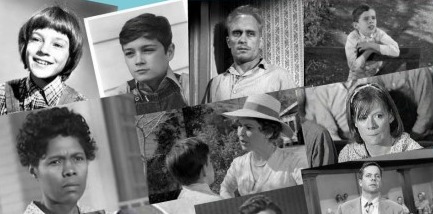 Il cast del film del 1962.
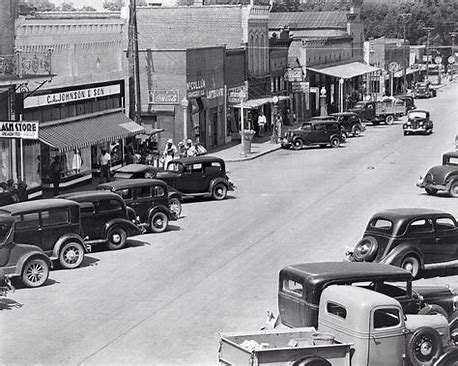 Uno spaccato di Maycomb negli anni ’30-35 della Grande Depressione.
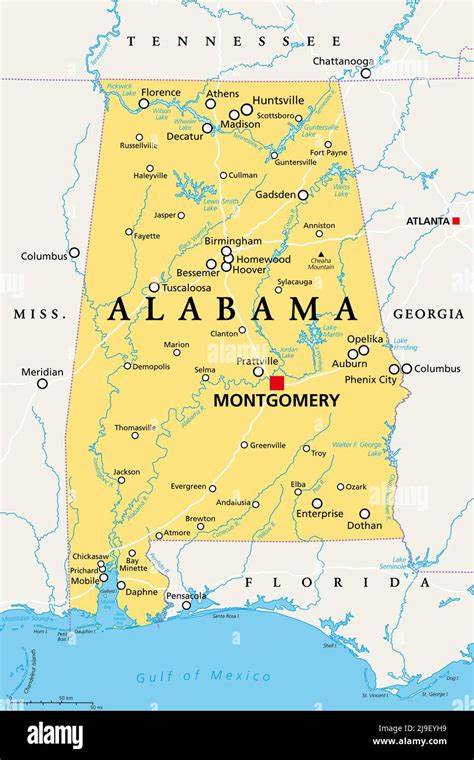 Alabama. Carta politica.
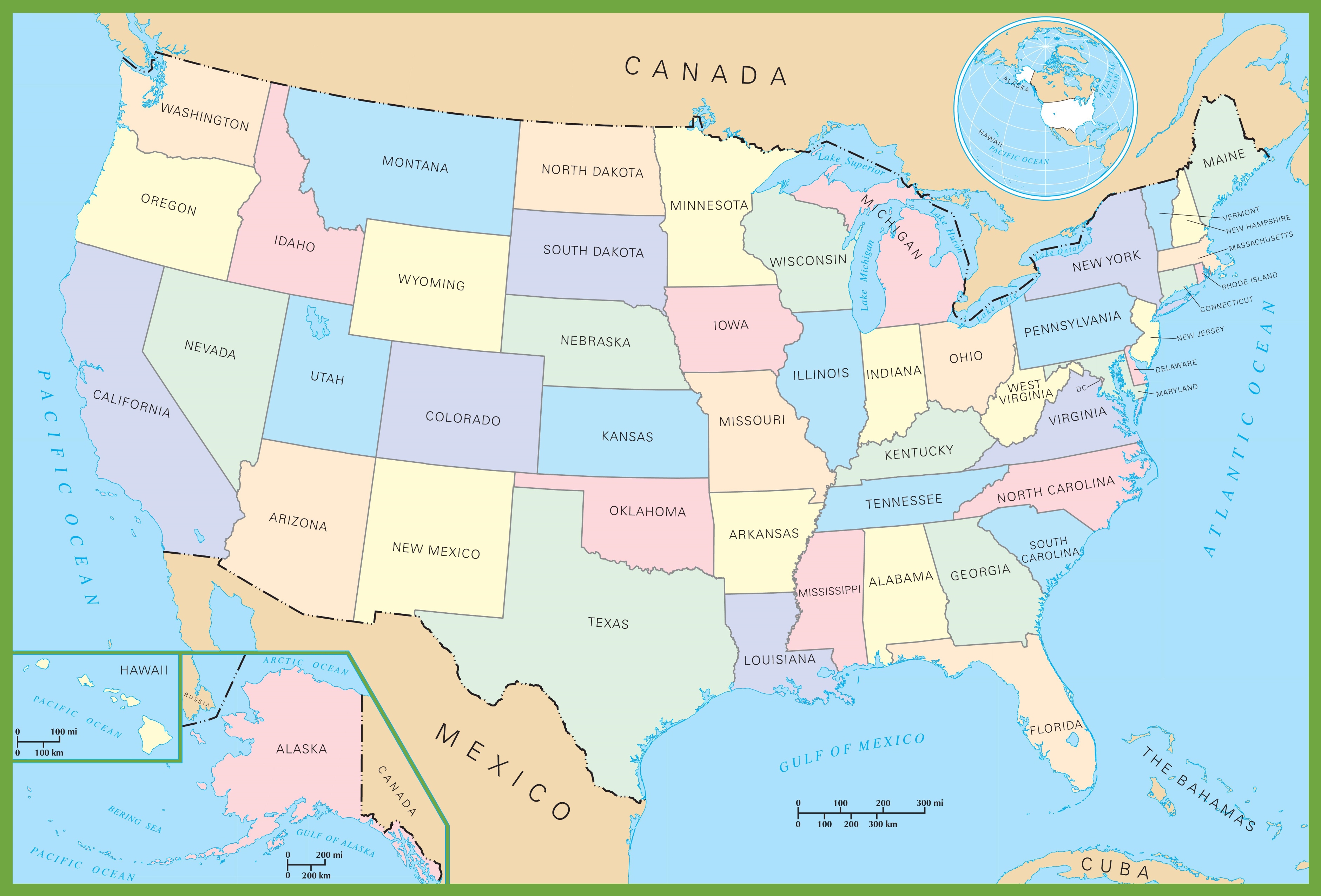 Stati Uniti. Penultimo stato in basso a destra ALABAMA.
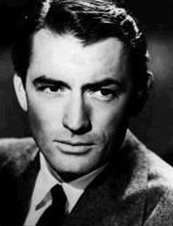 L'avvocato Atticus Finch, l’attore americano Gregory Peck.
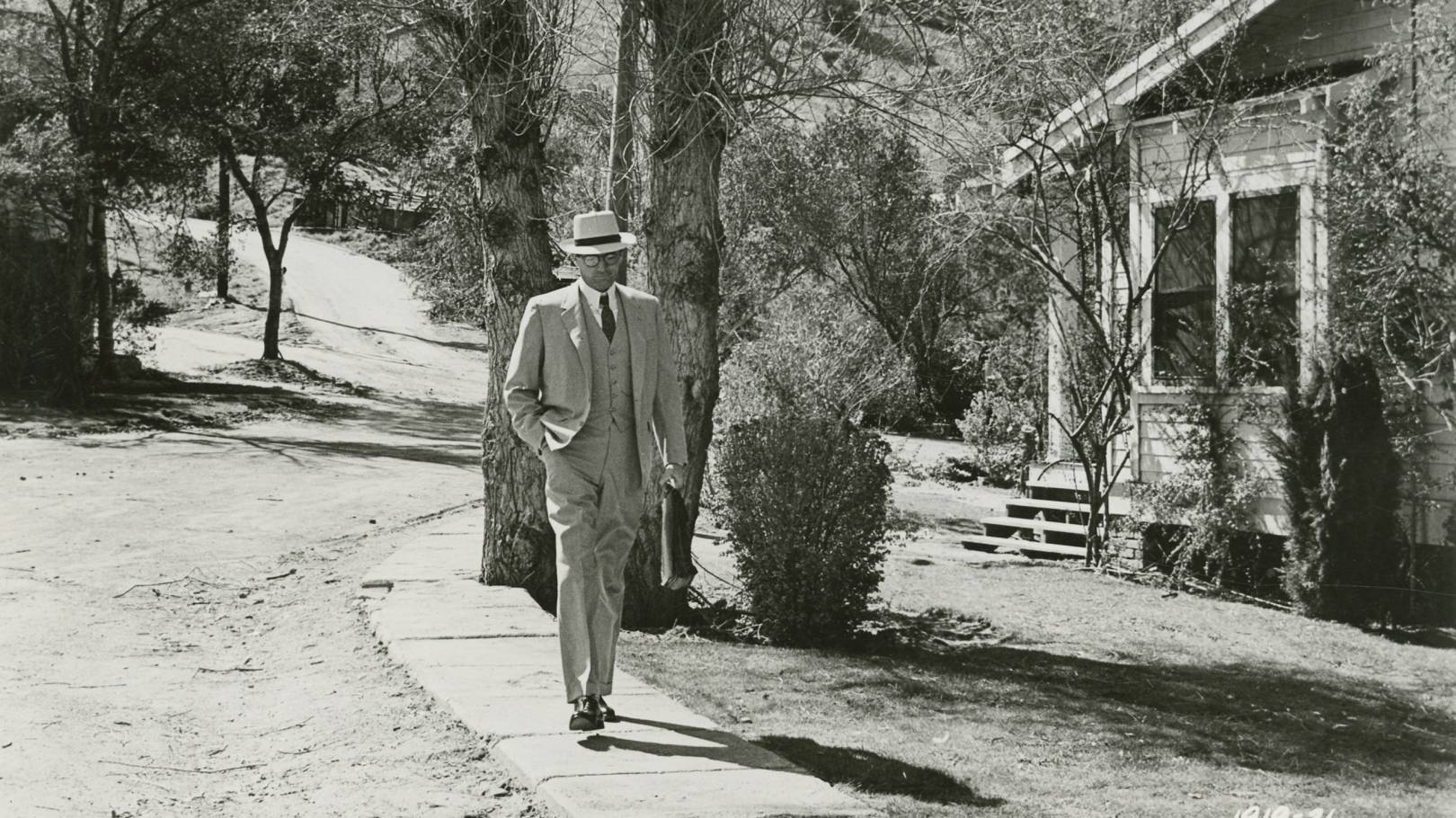 L’avvocato Atticus esce di casa per andare in ufficio.
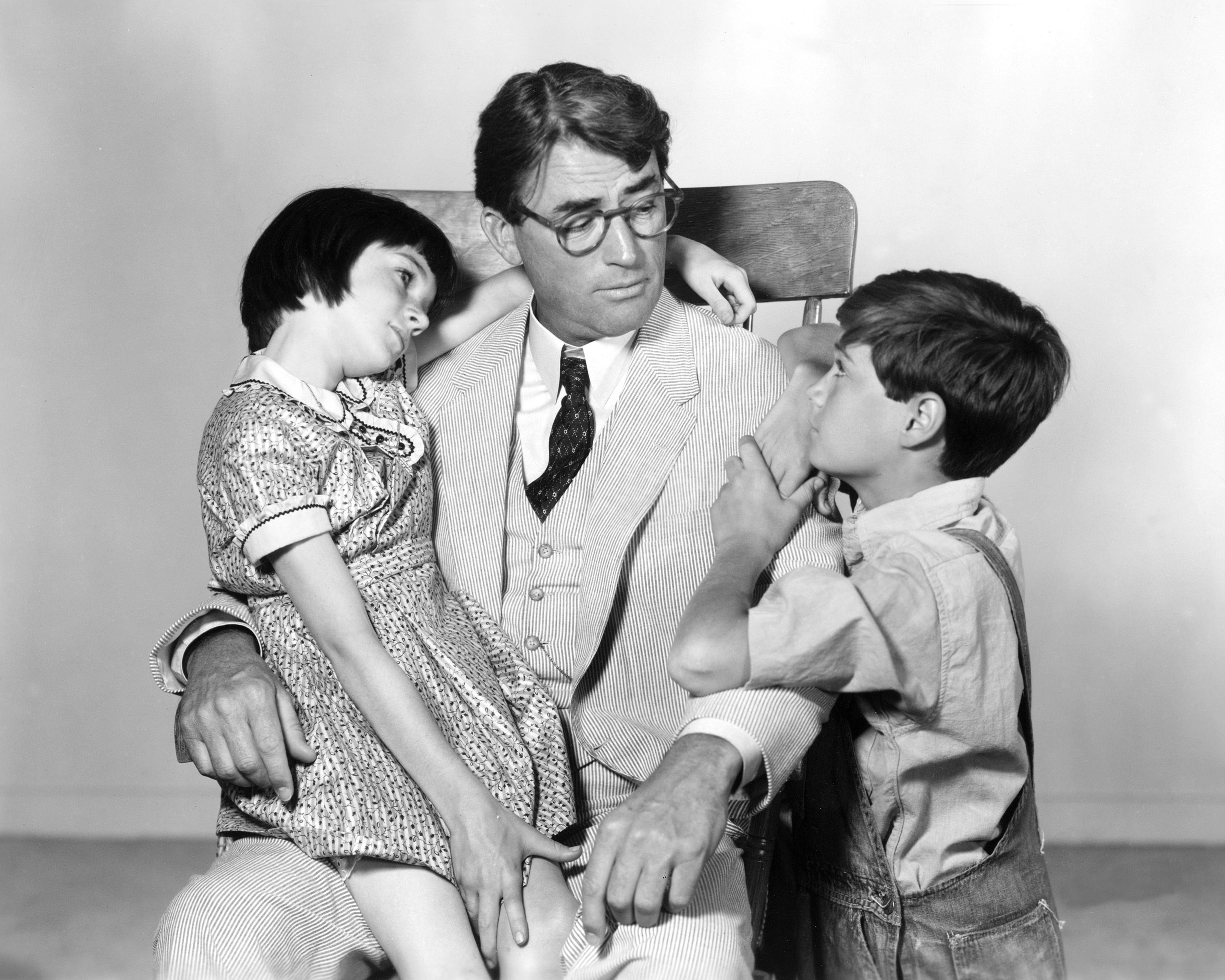 …con i due figli, la figlia Jean Louise, 6 anni e il fratello, Jeremy, 10 anni.
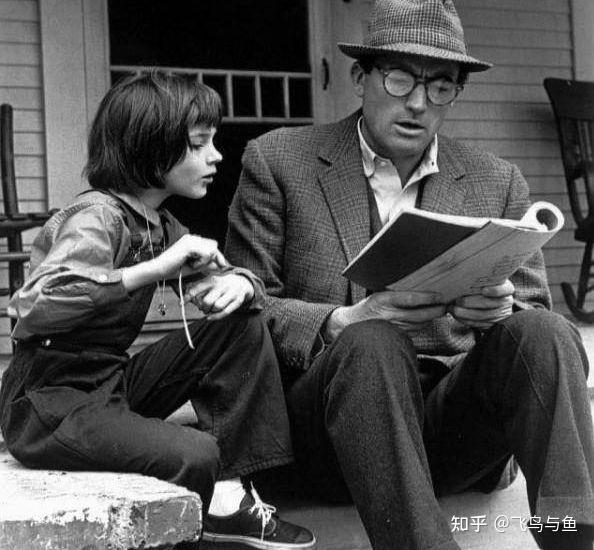 Lettura con la figlia minore Scout.
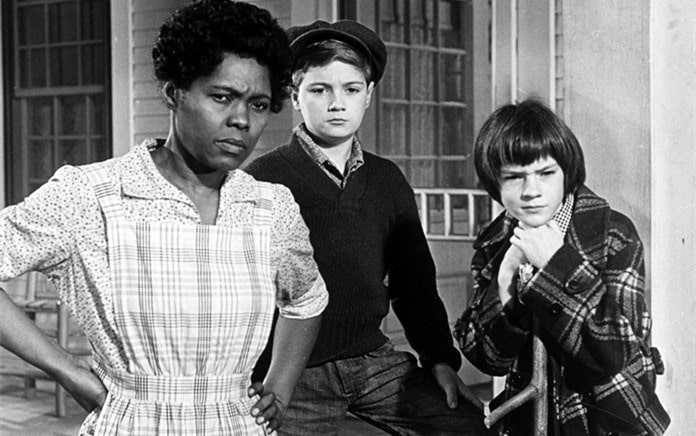 La domestica di colore Calpurnia, l’attrice Estelle Evans, con Jem e Scout.
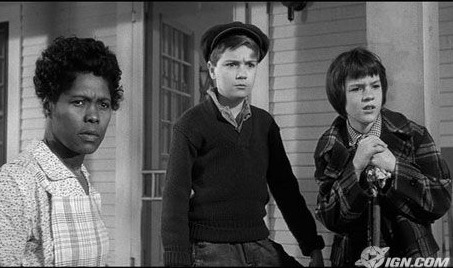 …idem!
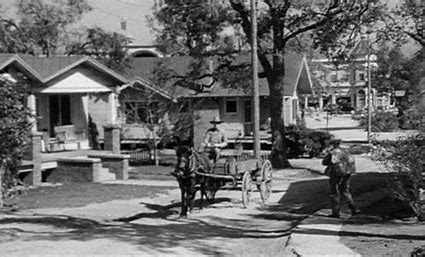 Uno spaccato della cittadina di Maycomb negli anni ’30-35.
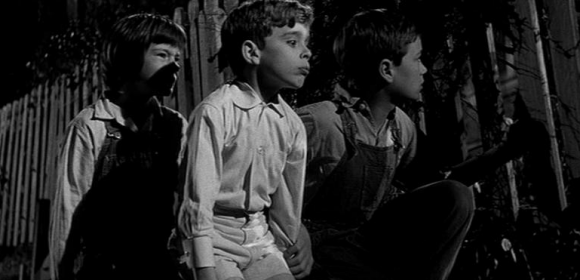 Scout, Jem e Dill, il trio dei ragazzini dei giochi dell’estate.
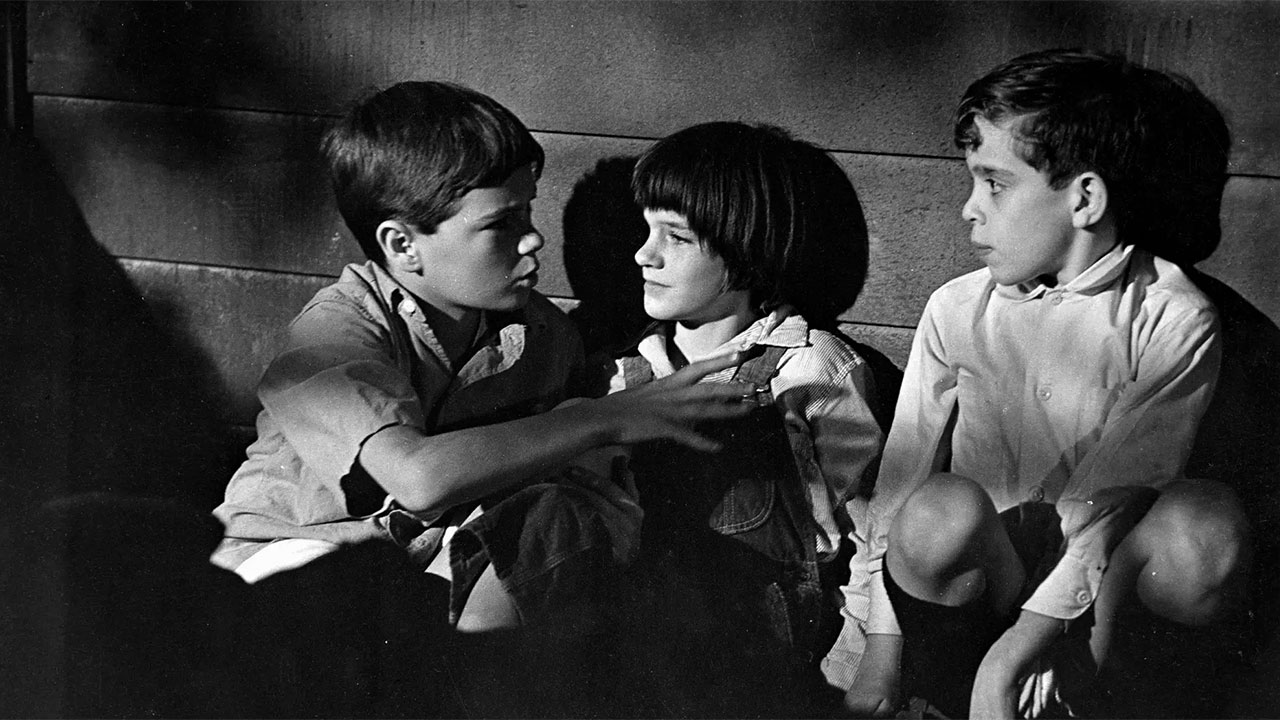 I tre ragazzini
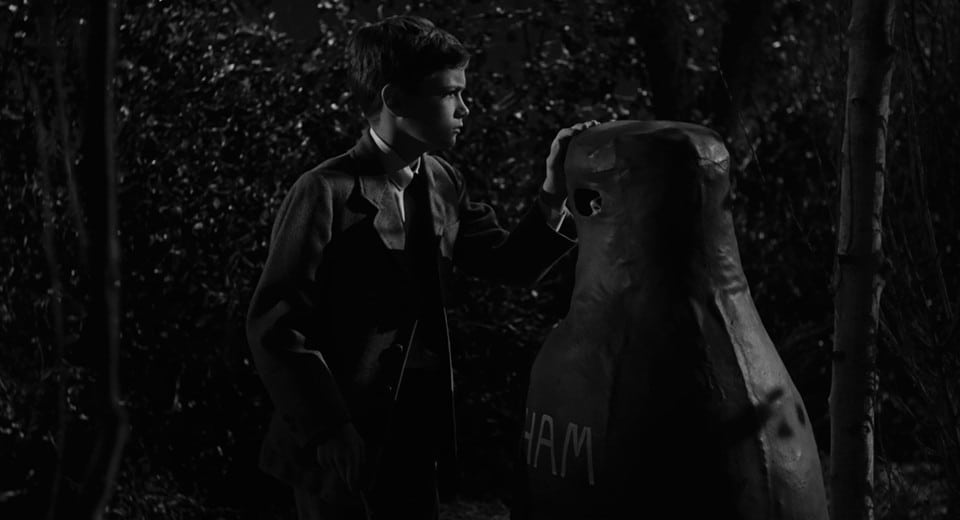 Jem con i suoi giochi estivi.
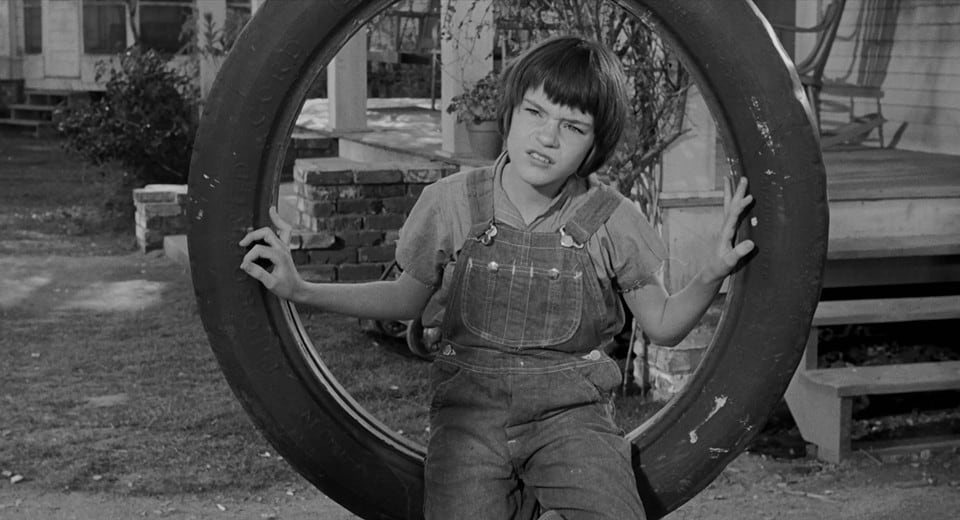 Scout con la ruota, uno dei diversivi dell’estate.
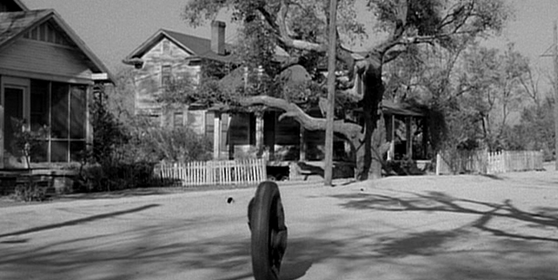 La ruota dei giochi dei due fratelli sulle strade di Maycomb.
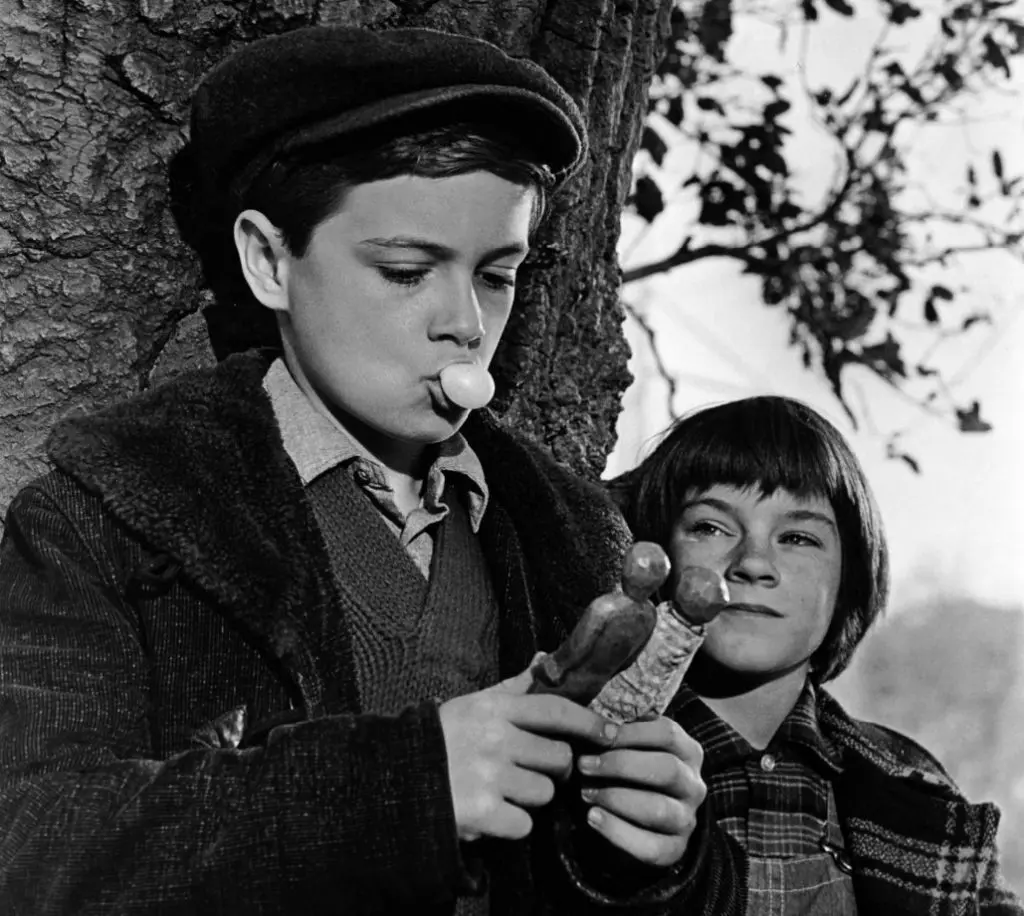 Fratello e sorella ai giochi dell’estate.
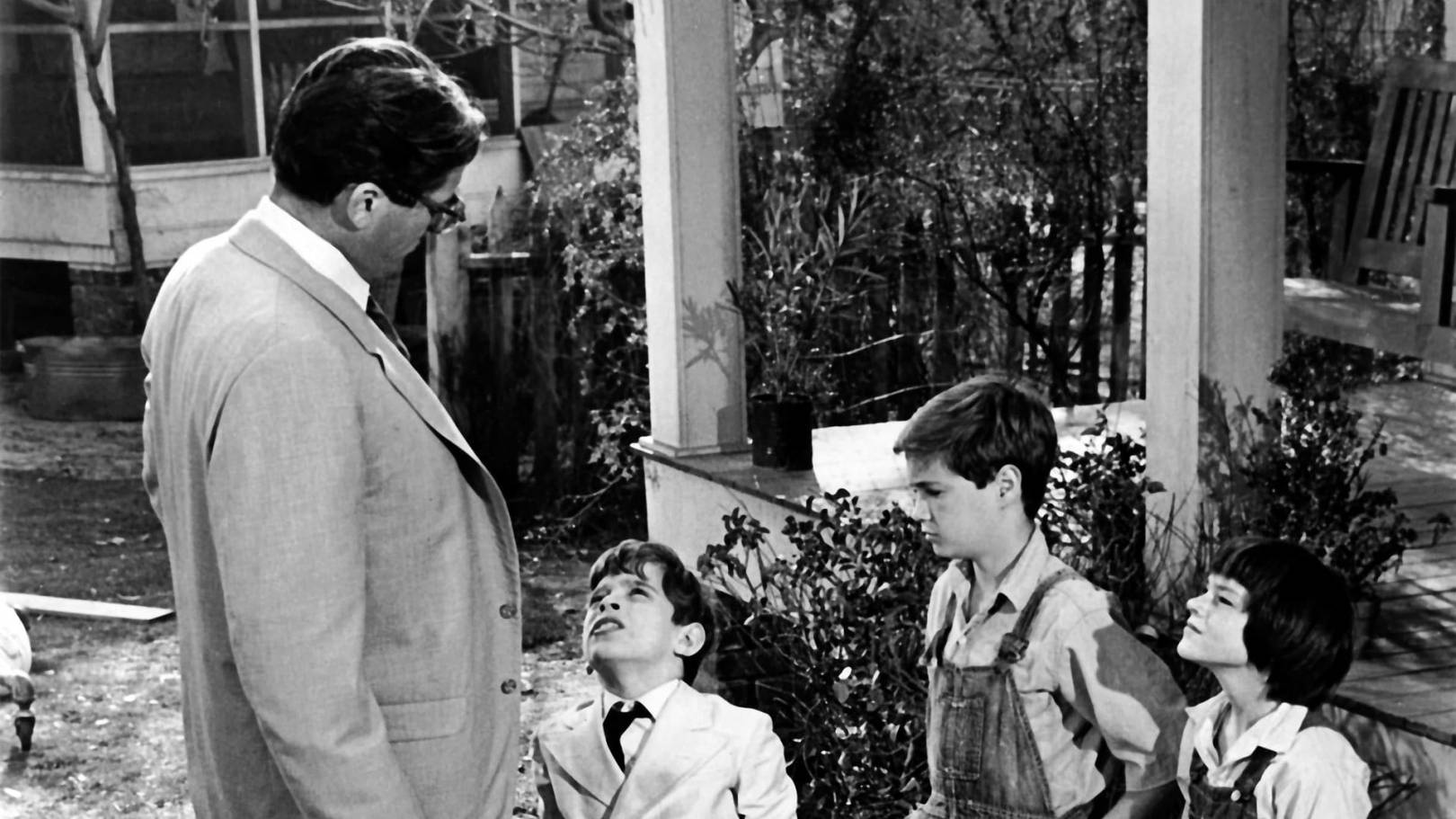 L’avvocato Atticus con i tre bambini davanti alla sua casa.
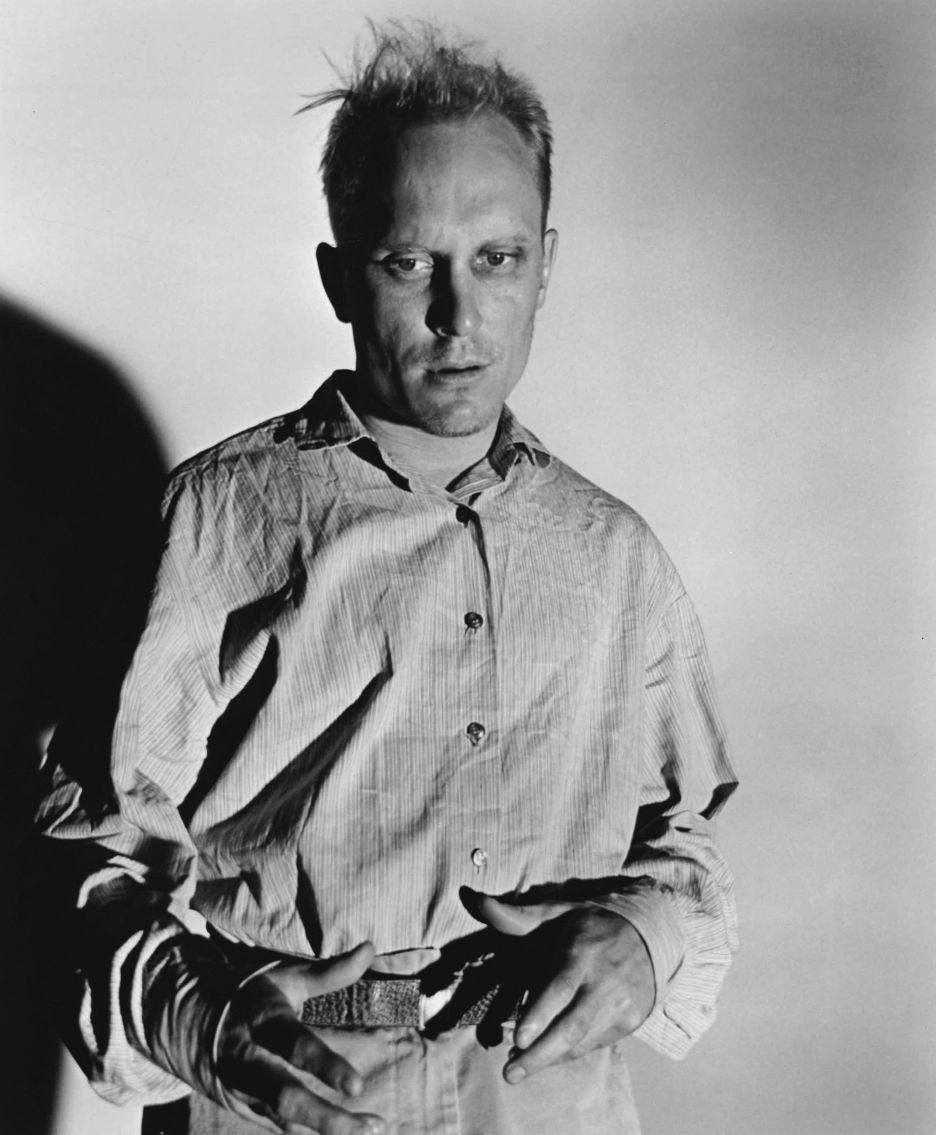 Il problematico vicino di casa,Arthur "Boo" Radley, l’attore Robert Duval.
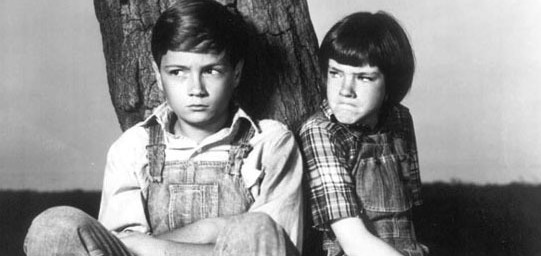 I due fratelli hanno paura del loro «strano» vicino di casa.
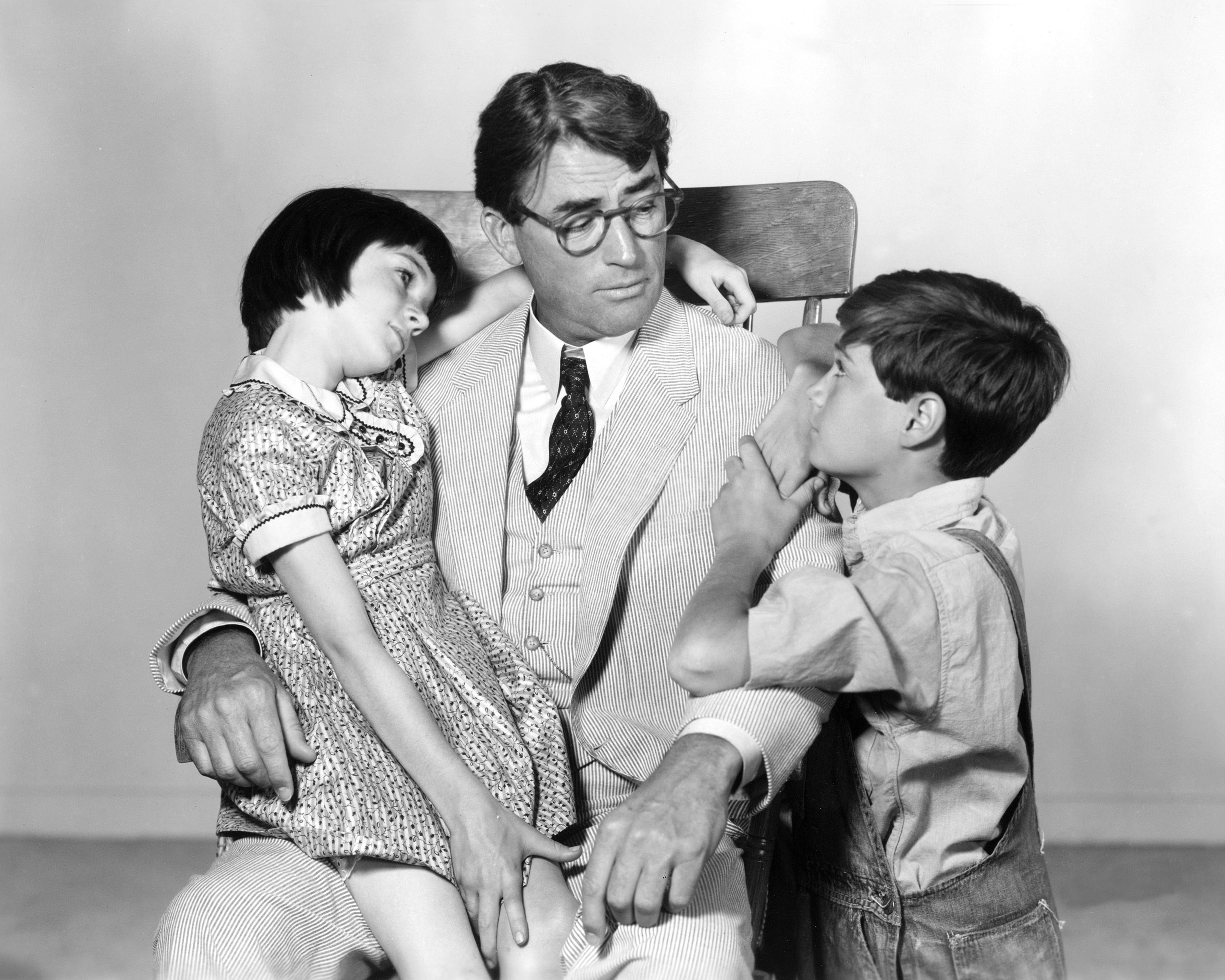 Il
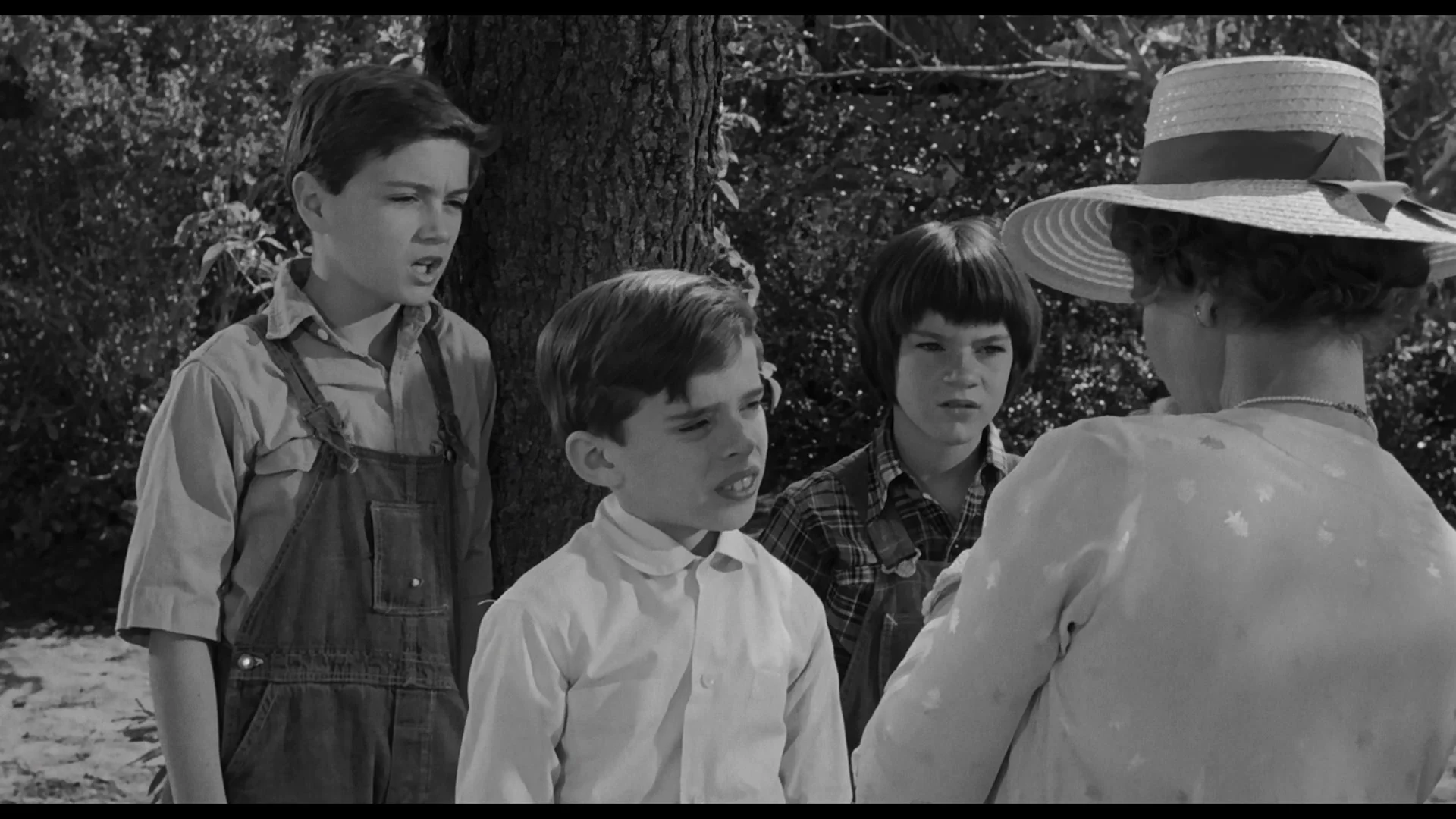 Autunno. È tempo di scuola!!!
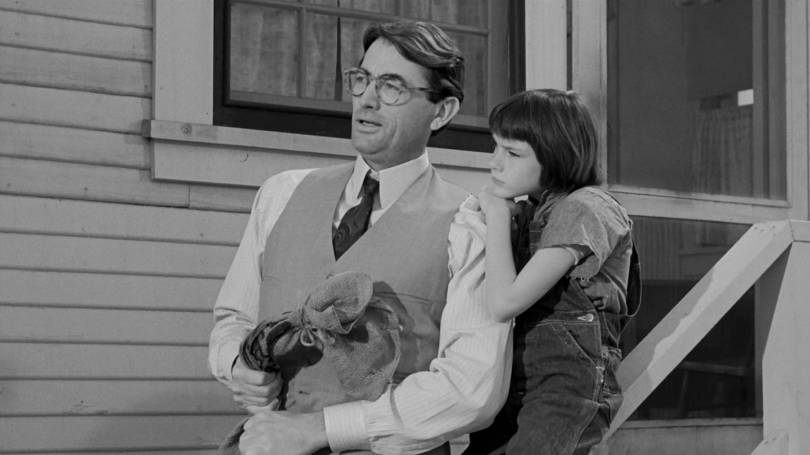 Il padre parla all figlia sulle scale di casa.
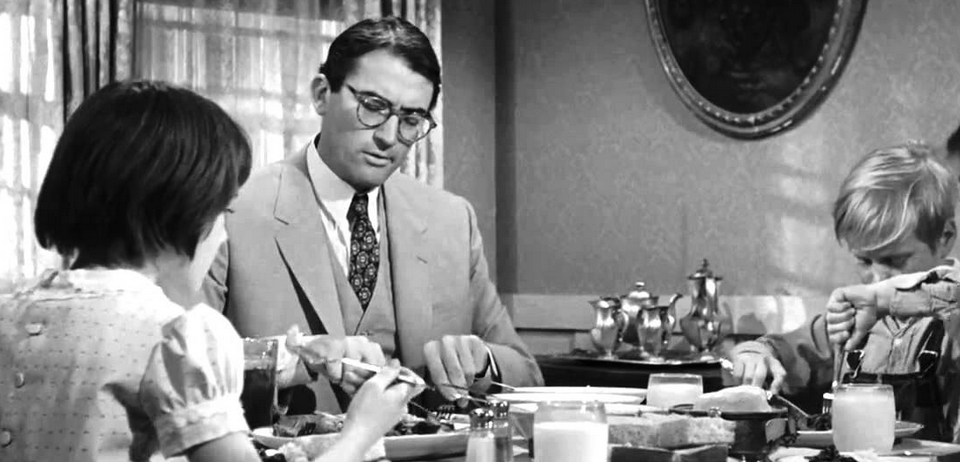 Padre e figlia a tavola.
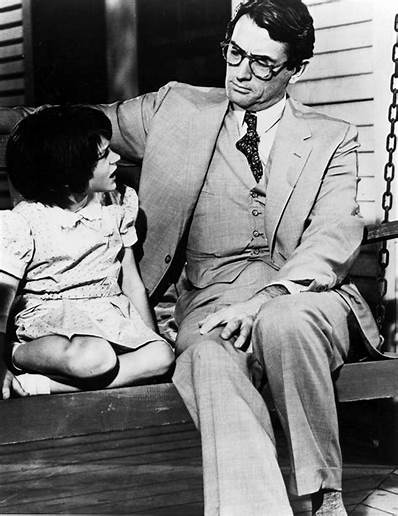 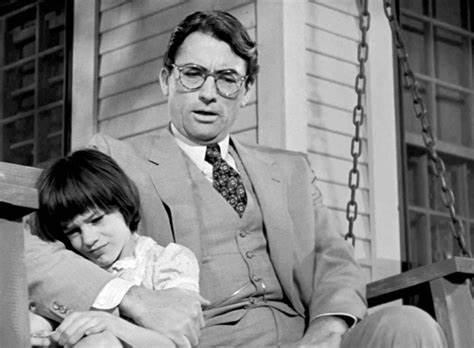 Da buon padre parla spesso con la figlia Scout e le spiega le sue convinzioni.
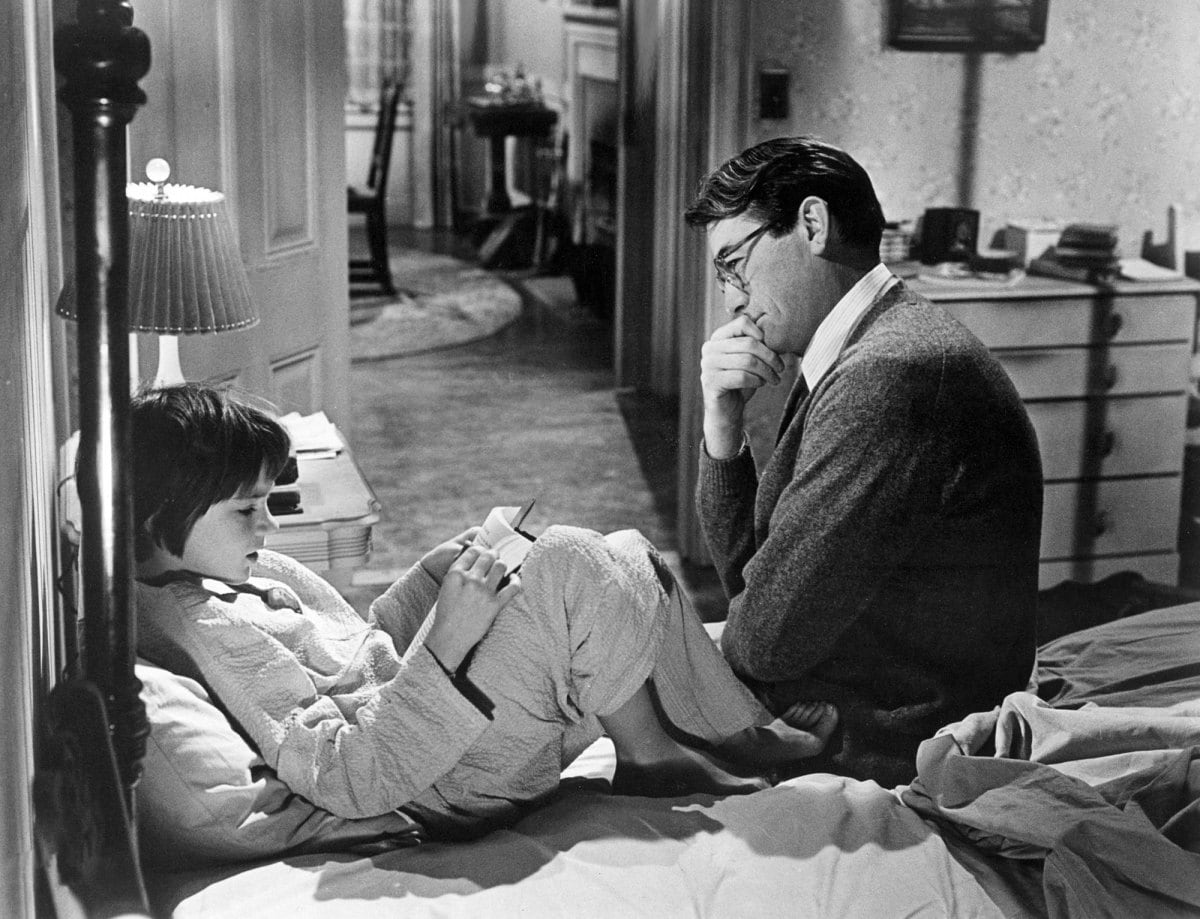 …prima della nanna!
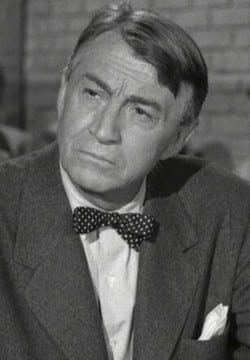 Il giudice John Taylor, l’attore Paul Fix.
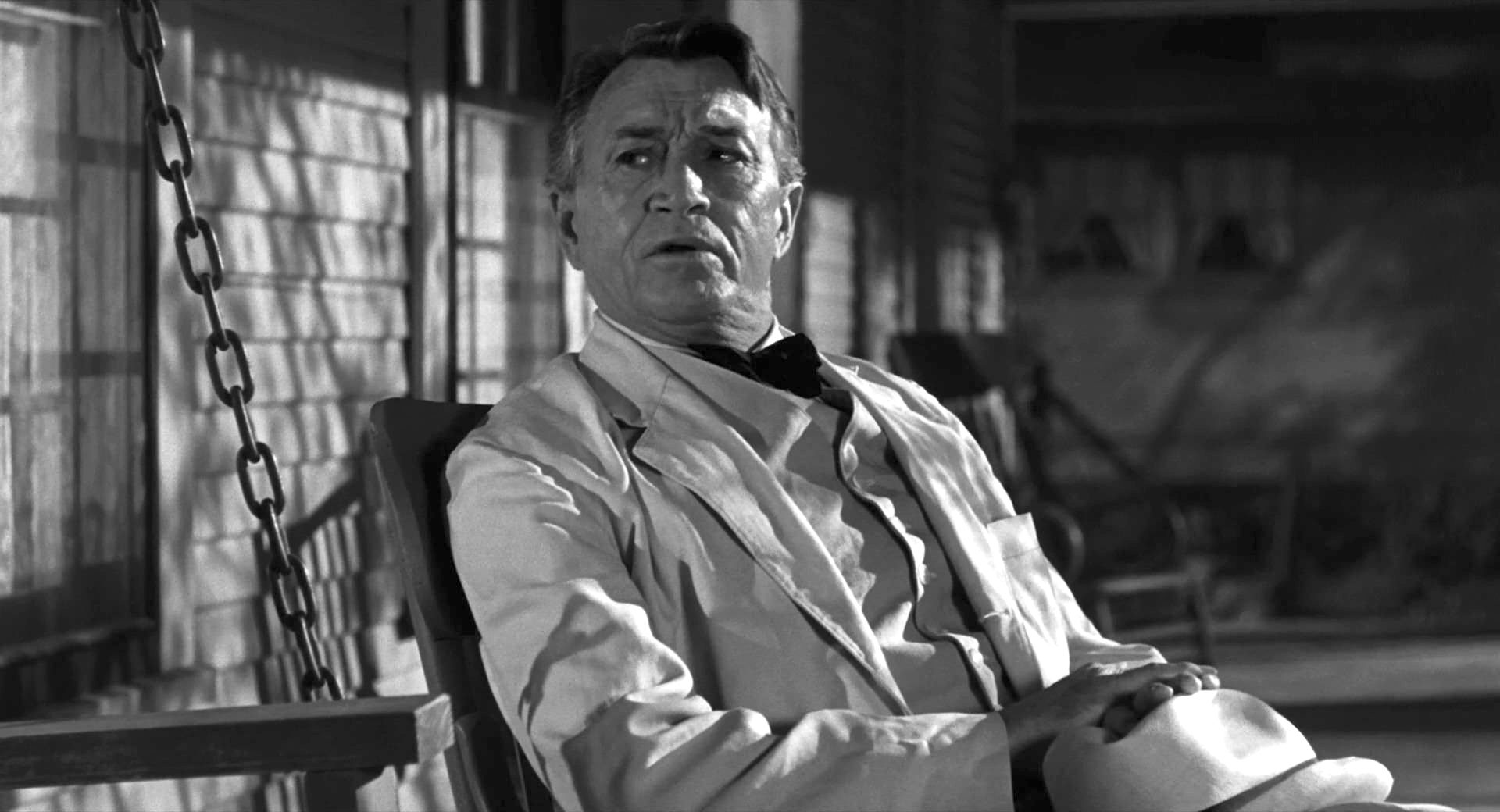 Il giudice John Taylor sulla veranda della casa dell’avvocato Atticus.
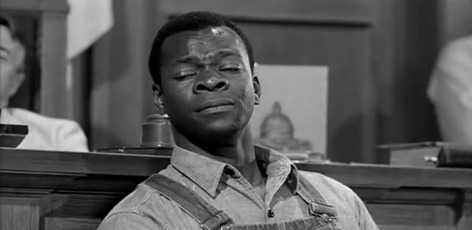 Tom Robinson, l’attore Brock Peters,un bracciante di colore  accusato dal padre di Mayella Ewell di violenza sulla figlia bianca.
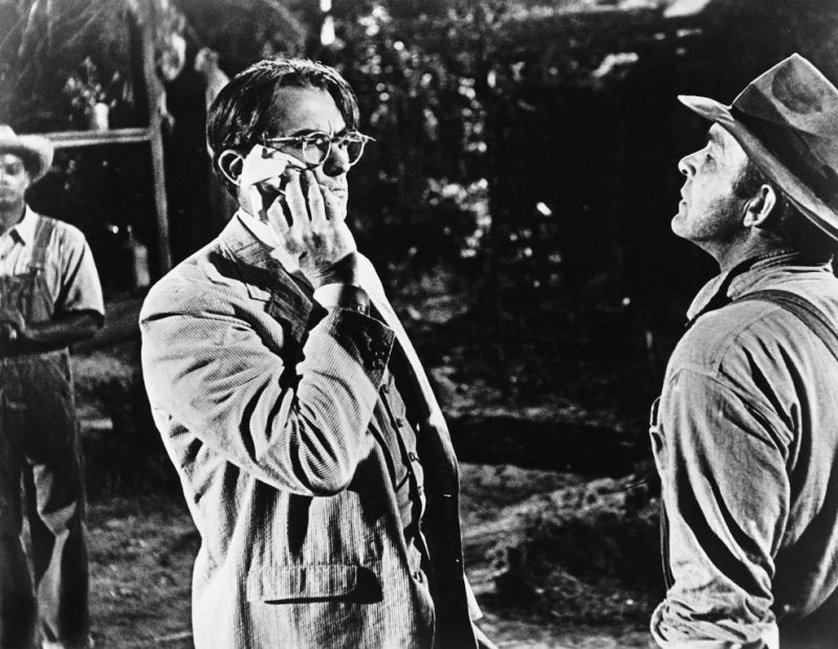 Atticus con l’agricoltore Bob Ewell, l’attore James Anderson.
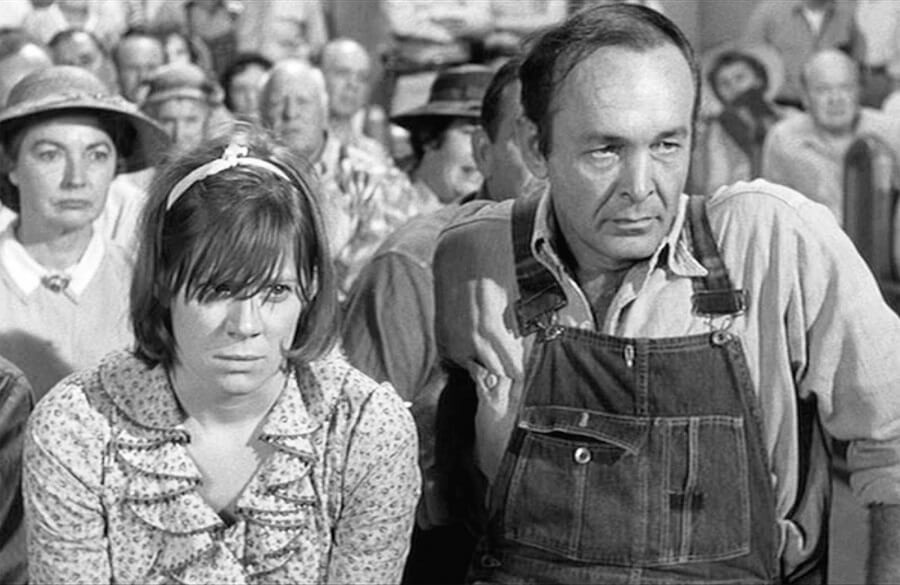 Mayella Well, l’attrice Collin Wilcox Paxton, col padre Bob al processo.
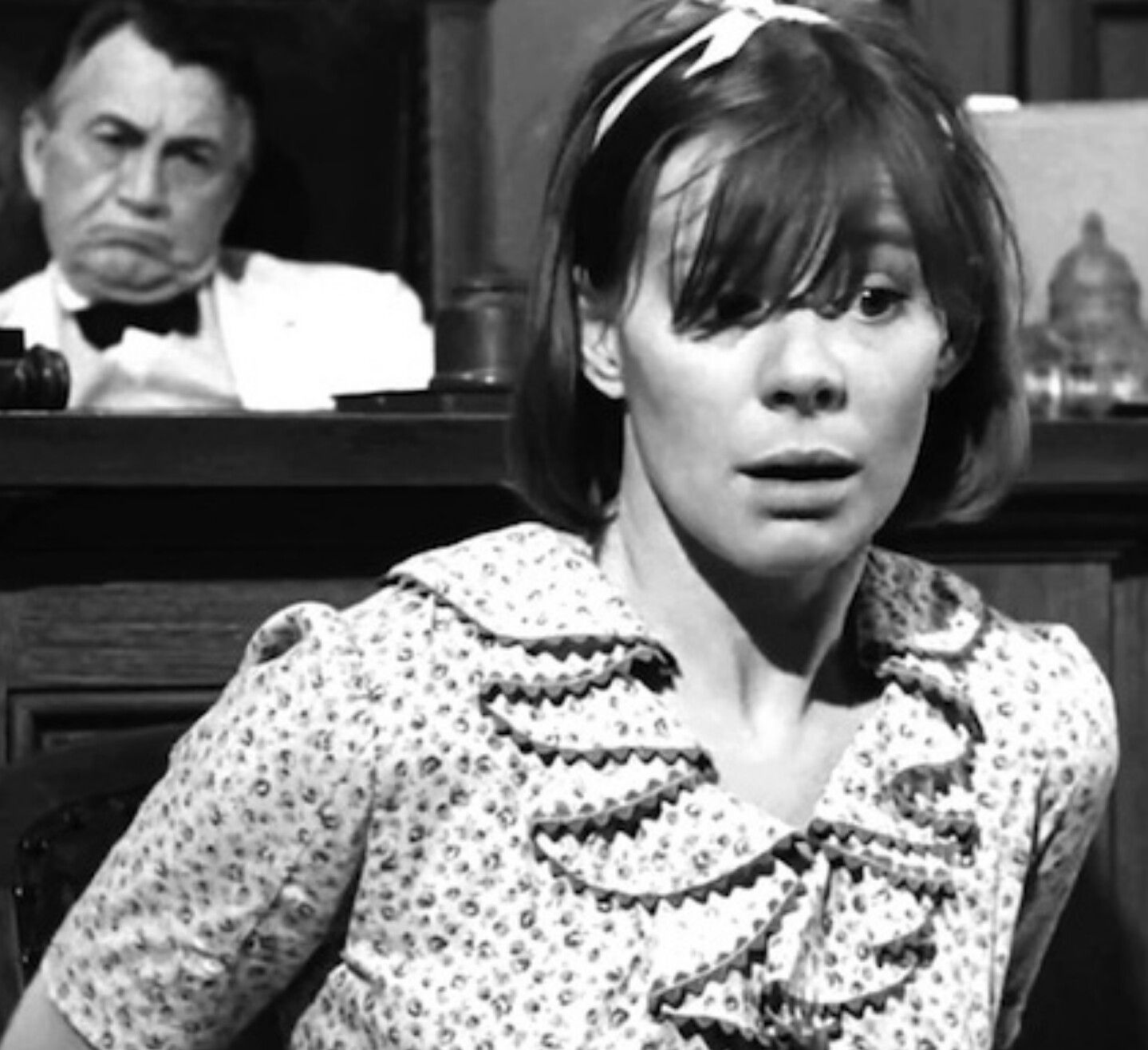 Mayella Well, al banco dei testimoni durante il processo.
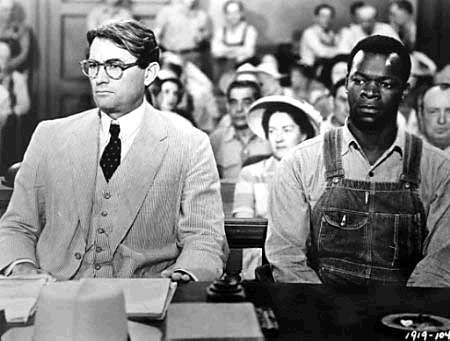 Primo piano dell’avvocato difensore e dell’accusato al processo.
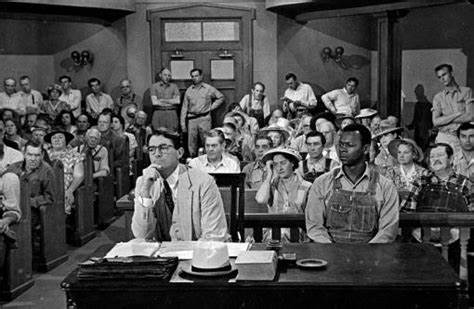 Una seduta del processo a Tom Robinson accusato di violenza carnale.
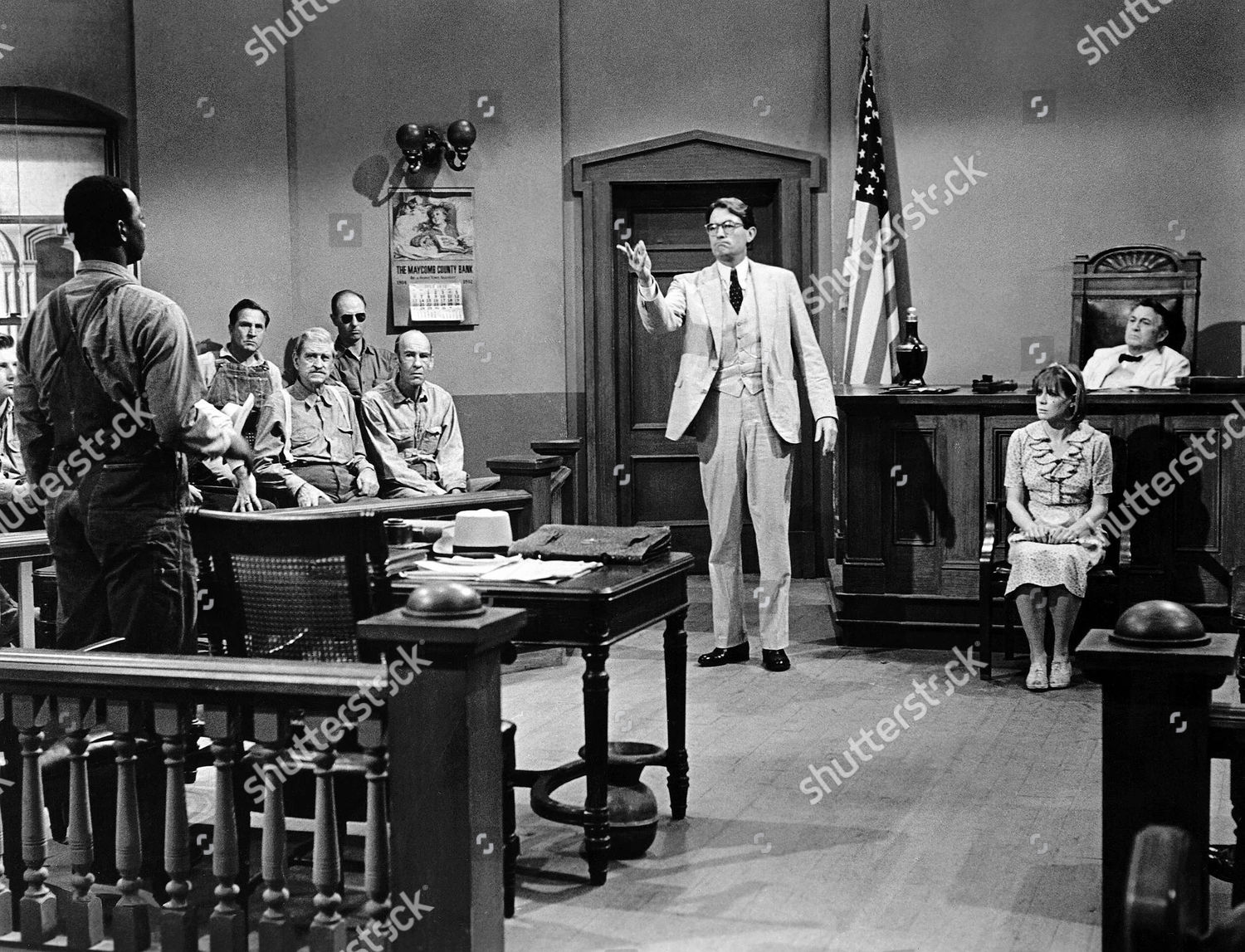 L’accusato, il difensore e la presunta vittima durante l’interrogatorio al processo.
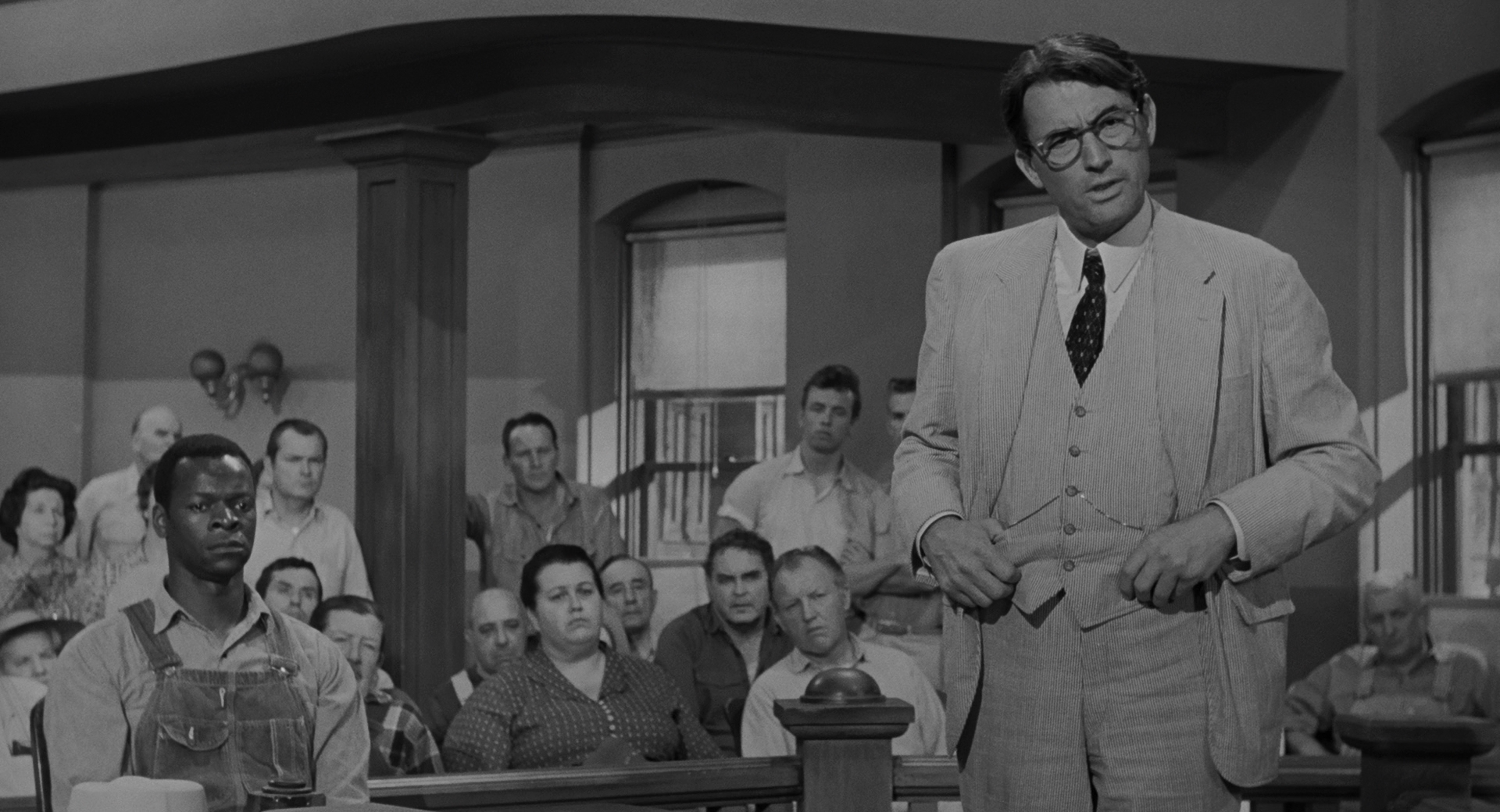 L’avvocato difensore Atticus durate l’arringa per il suo assistito.
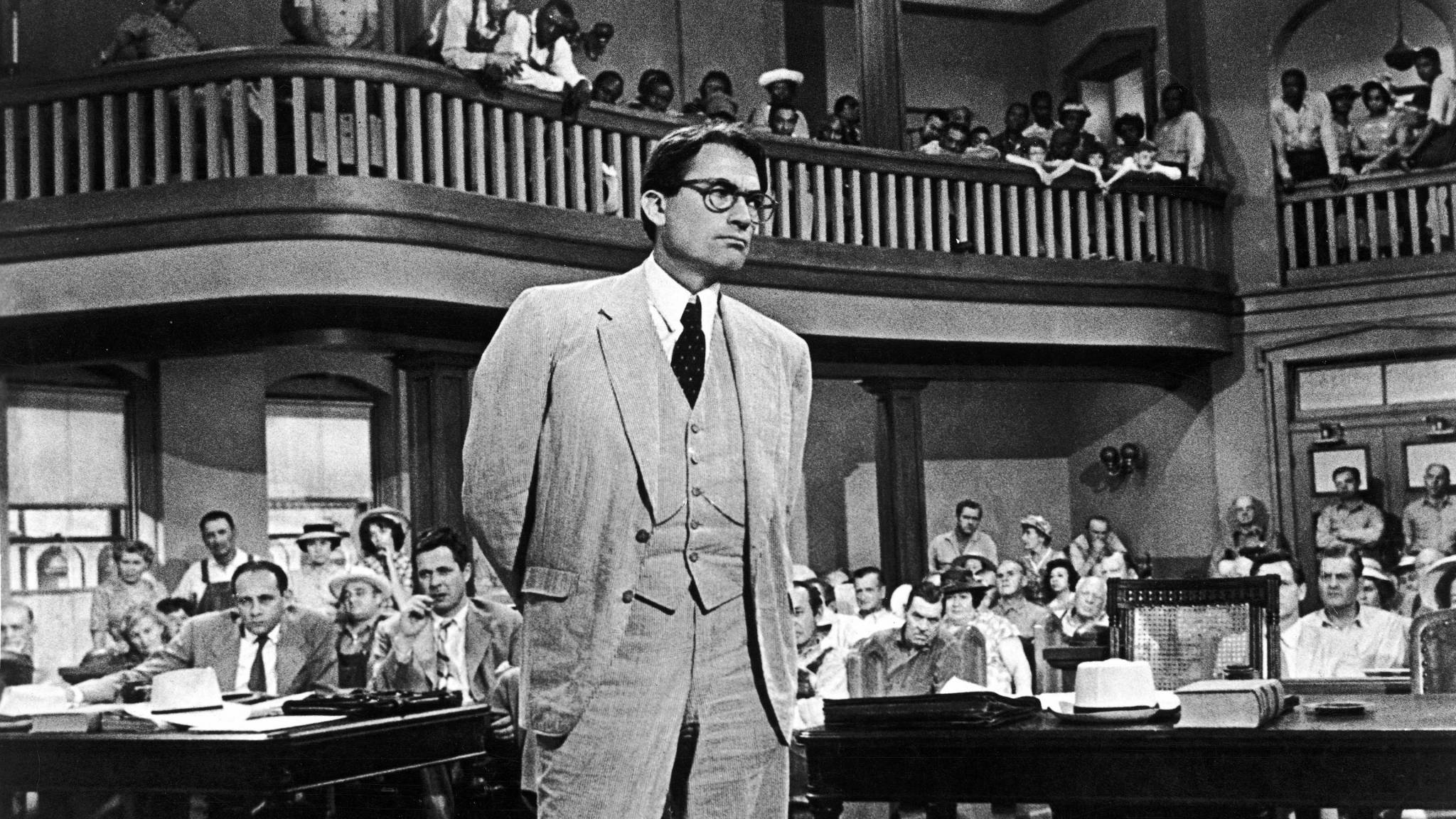 …idem!
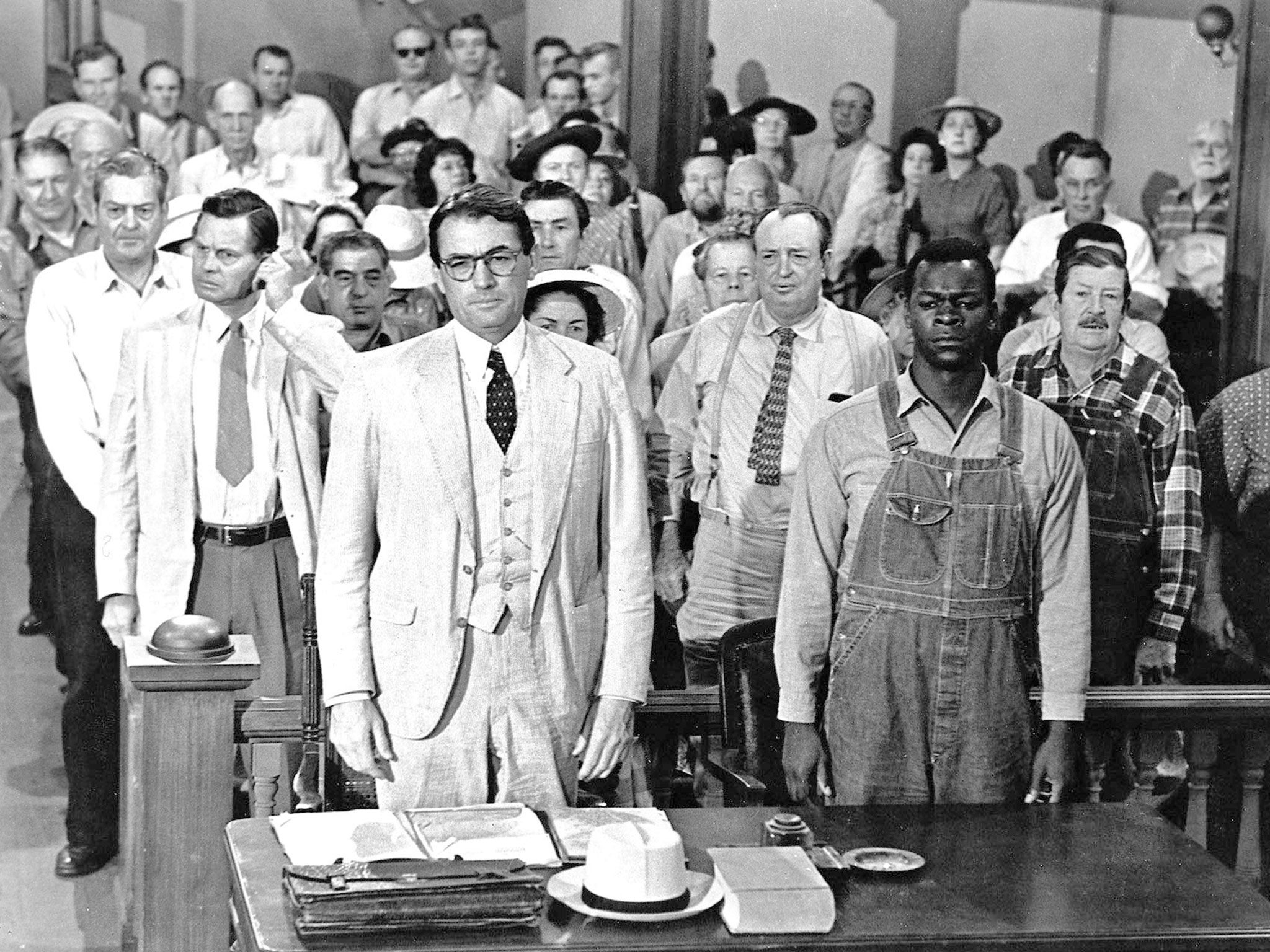 In piedi per il verdetto di condanna per Tom Robinson.
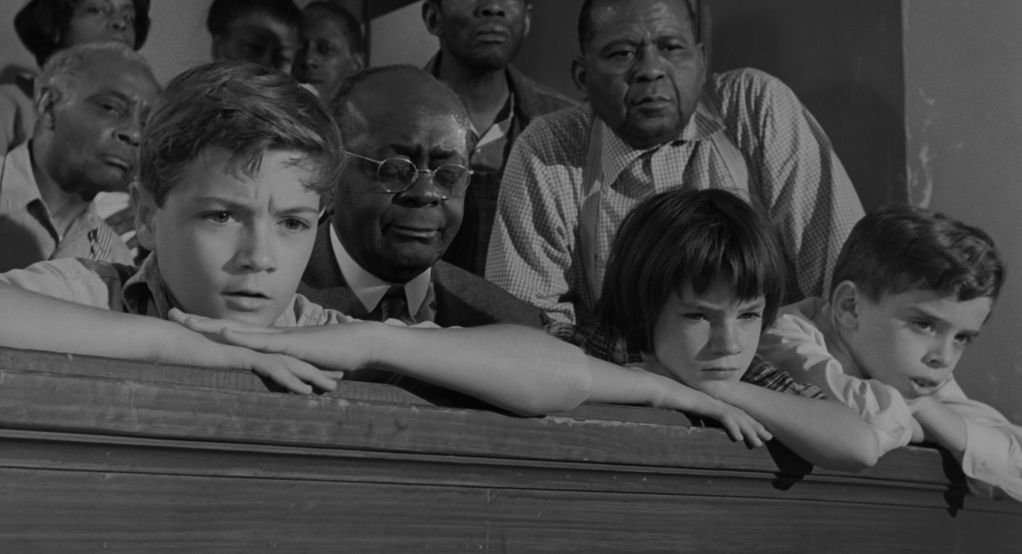 Scout e Jem assistono al processo dalla parte di sala riservata al pubblico di colore.
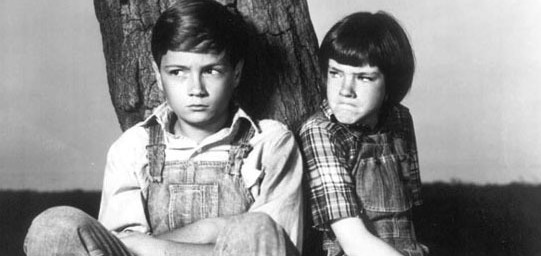 I due fratelli preoccupati, fatti segno al disprezzo dei loro coetanei di Maycomb.
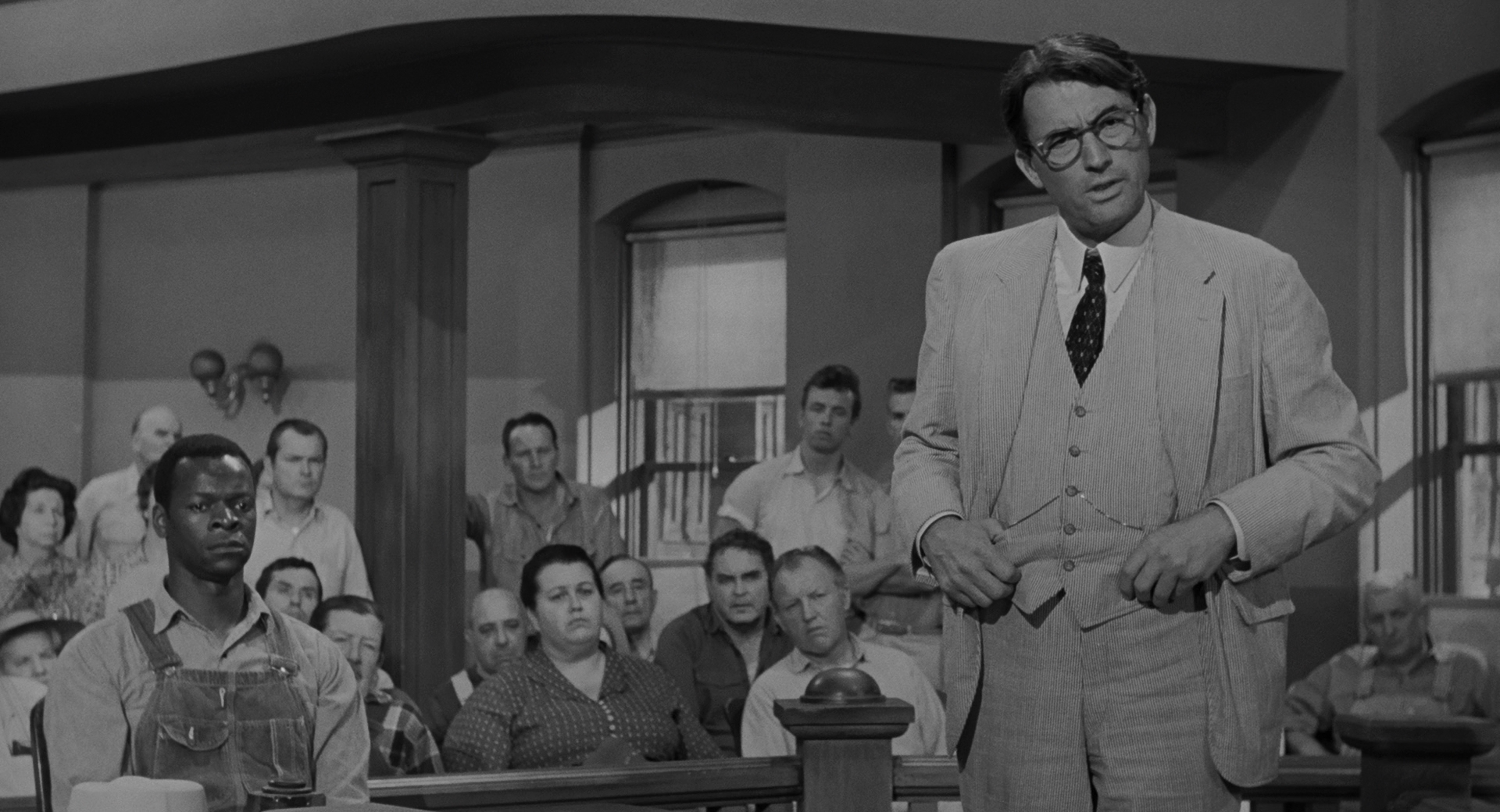 L’avvocato Atticus ripone la speranza dell’assoluzione del suo assistito in appello.
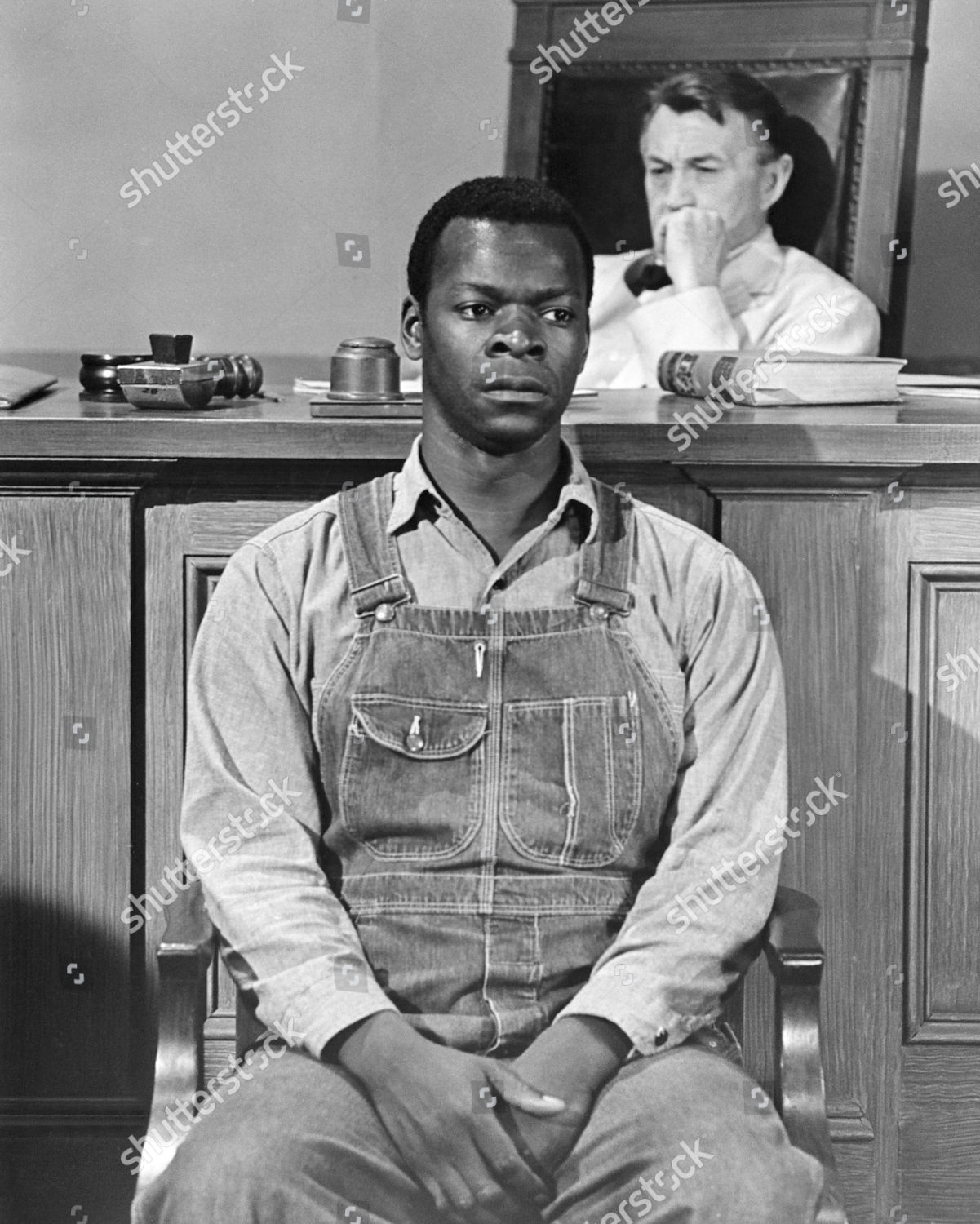 Tom Robinson, l’accusato, al processo.Dietro di lui il giudice John Taylor.
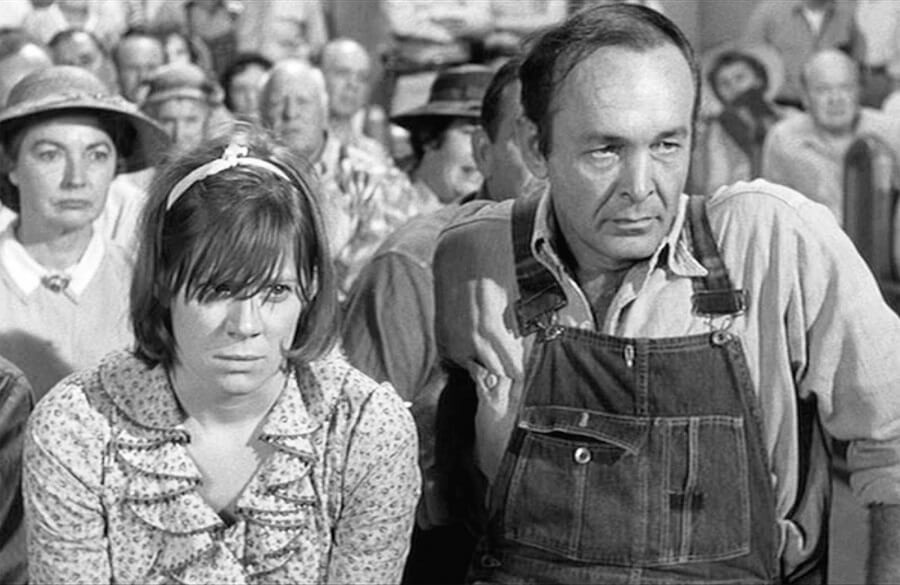 L’agricoltore alcolista Bob Ewell medita vendetta.
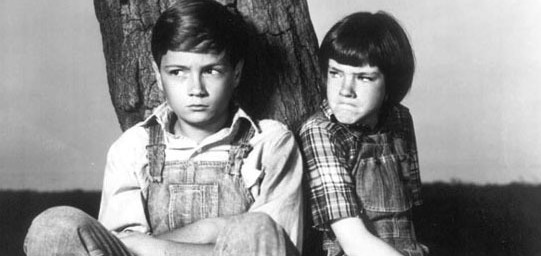 Jem e Scout, i due fratellini nelle mire vendicative di Bob Ewwll.
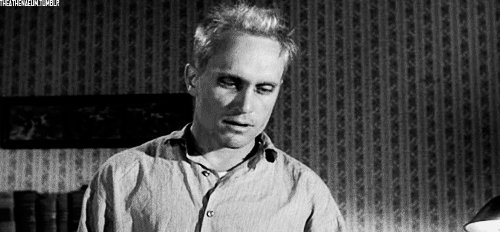 Il vicino di casa Boo Radley, salvatore dei due fratellini.
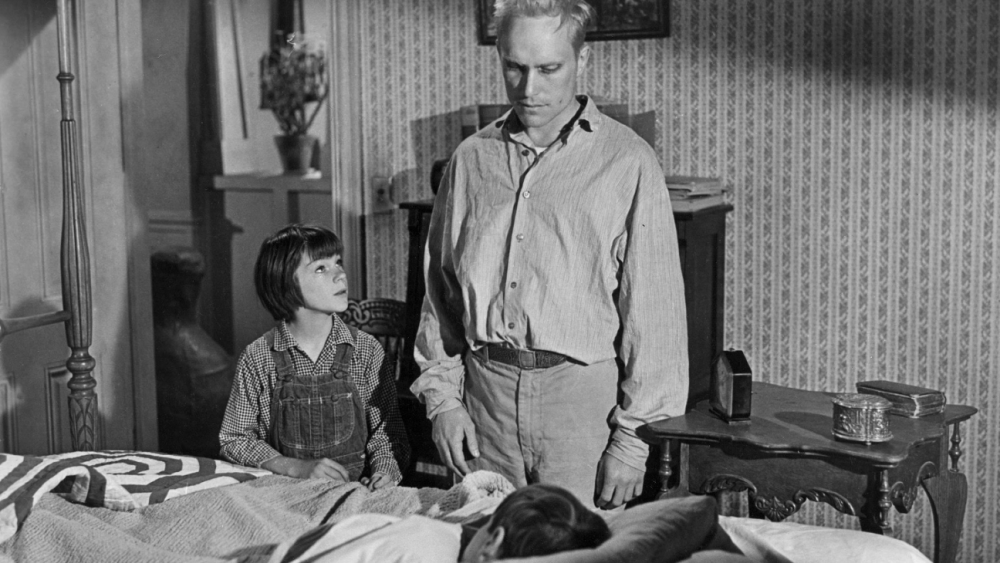 Scout e Boo accanto al letto di Jem, con braccio rotto.
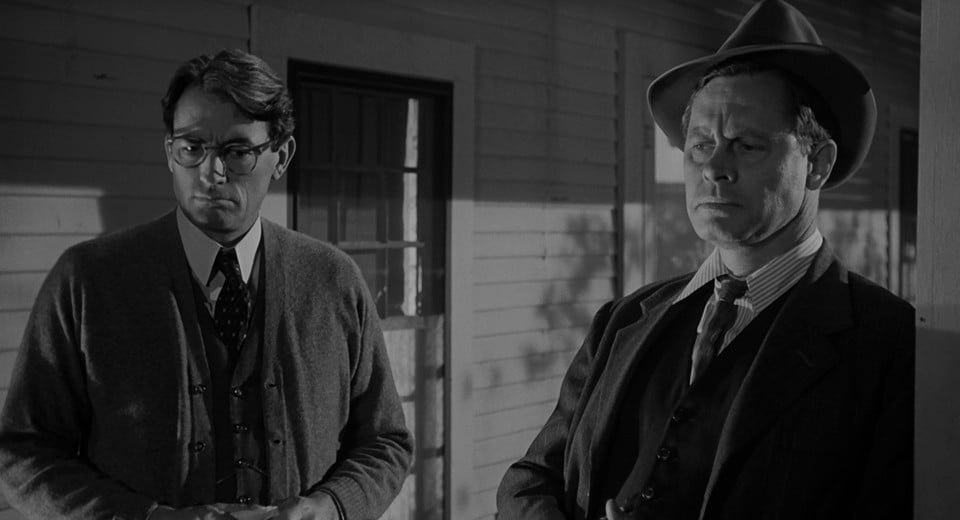 Atticus con lo sceriffo di Maycomb Heck Tate, l’attore Frank Overton.
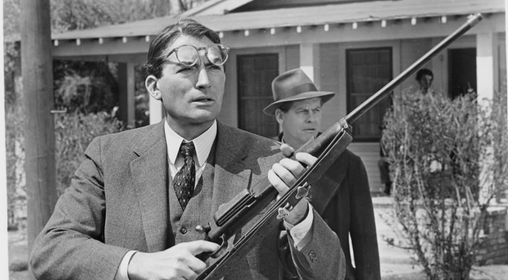 Da bambino il padre ha insegnato ad Atticus che è un crimine anche uccidere un tordo.
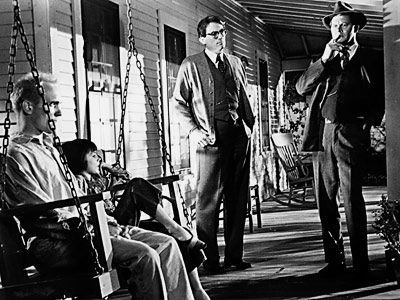 Lo sceriffo, Atticus, Boo Radley e Scout sulla veranda di casa Flint.
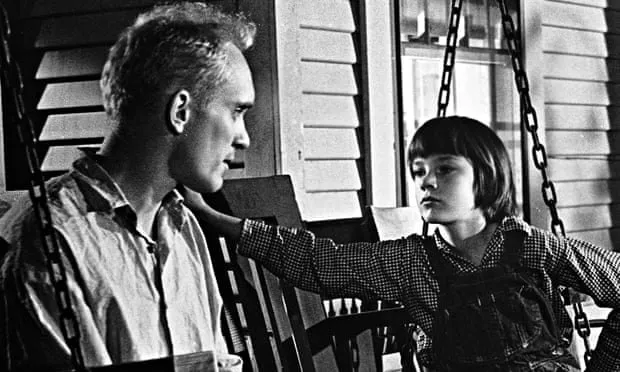 Scout a colloquio col vicino Boo sulla veranda di casa.
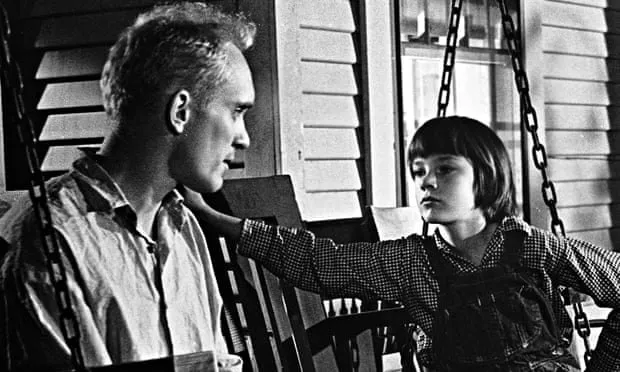 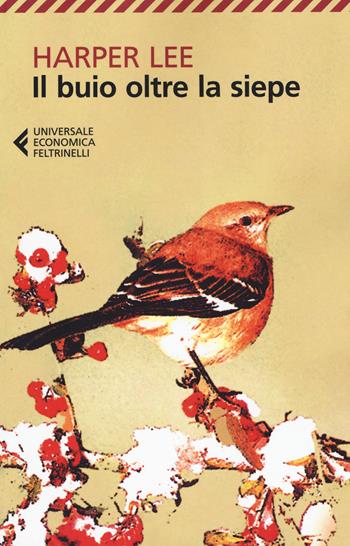 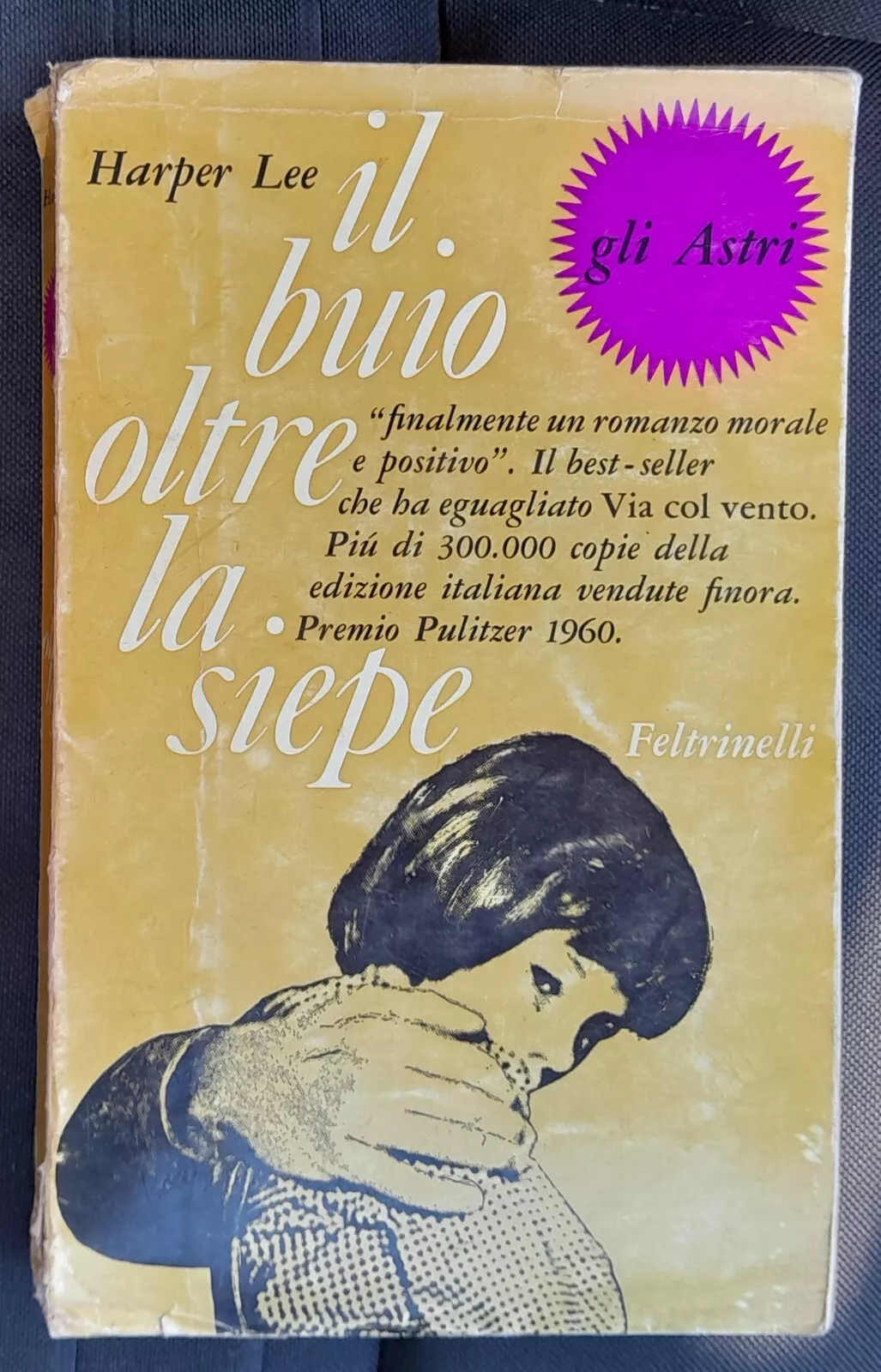 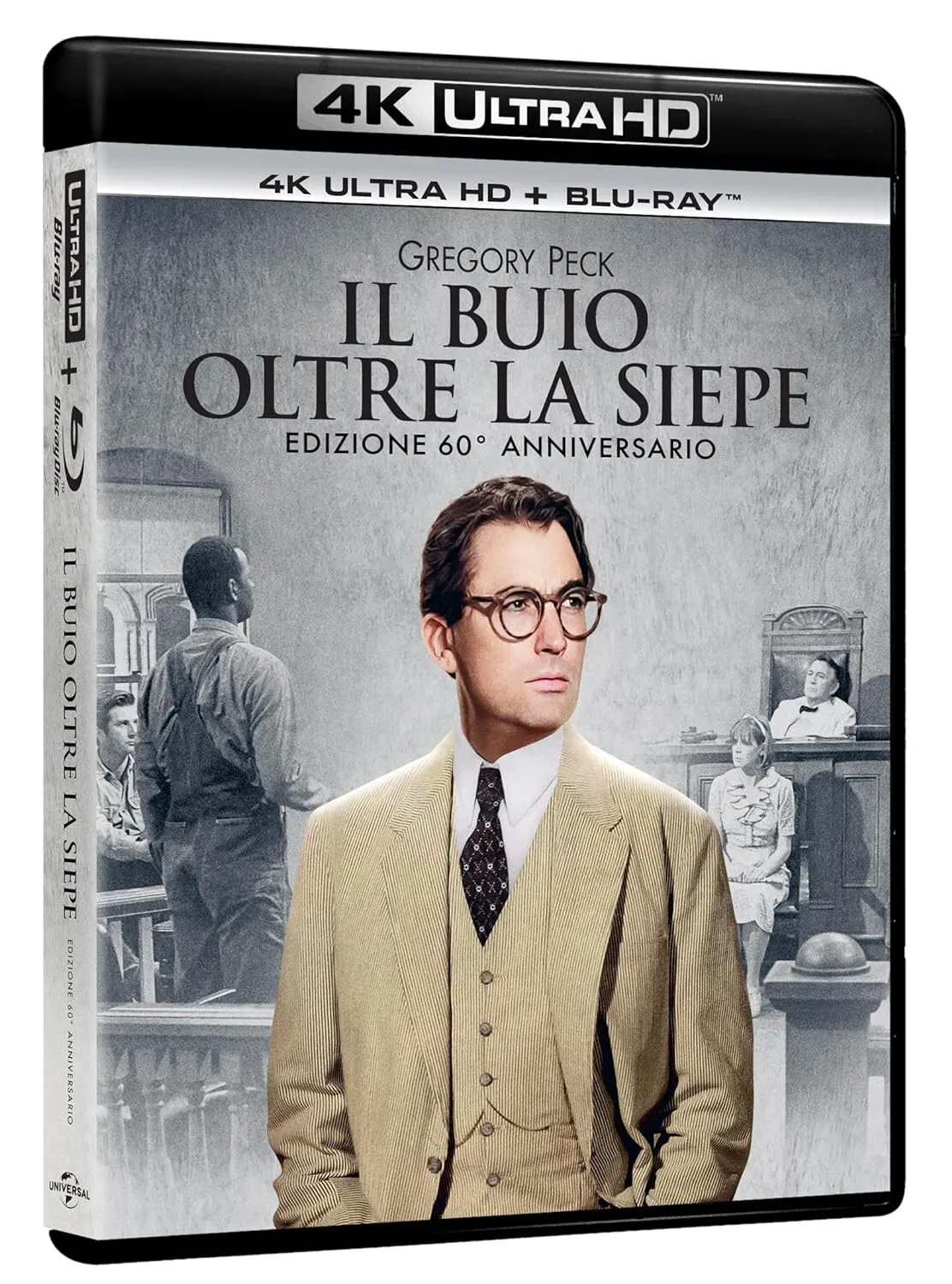 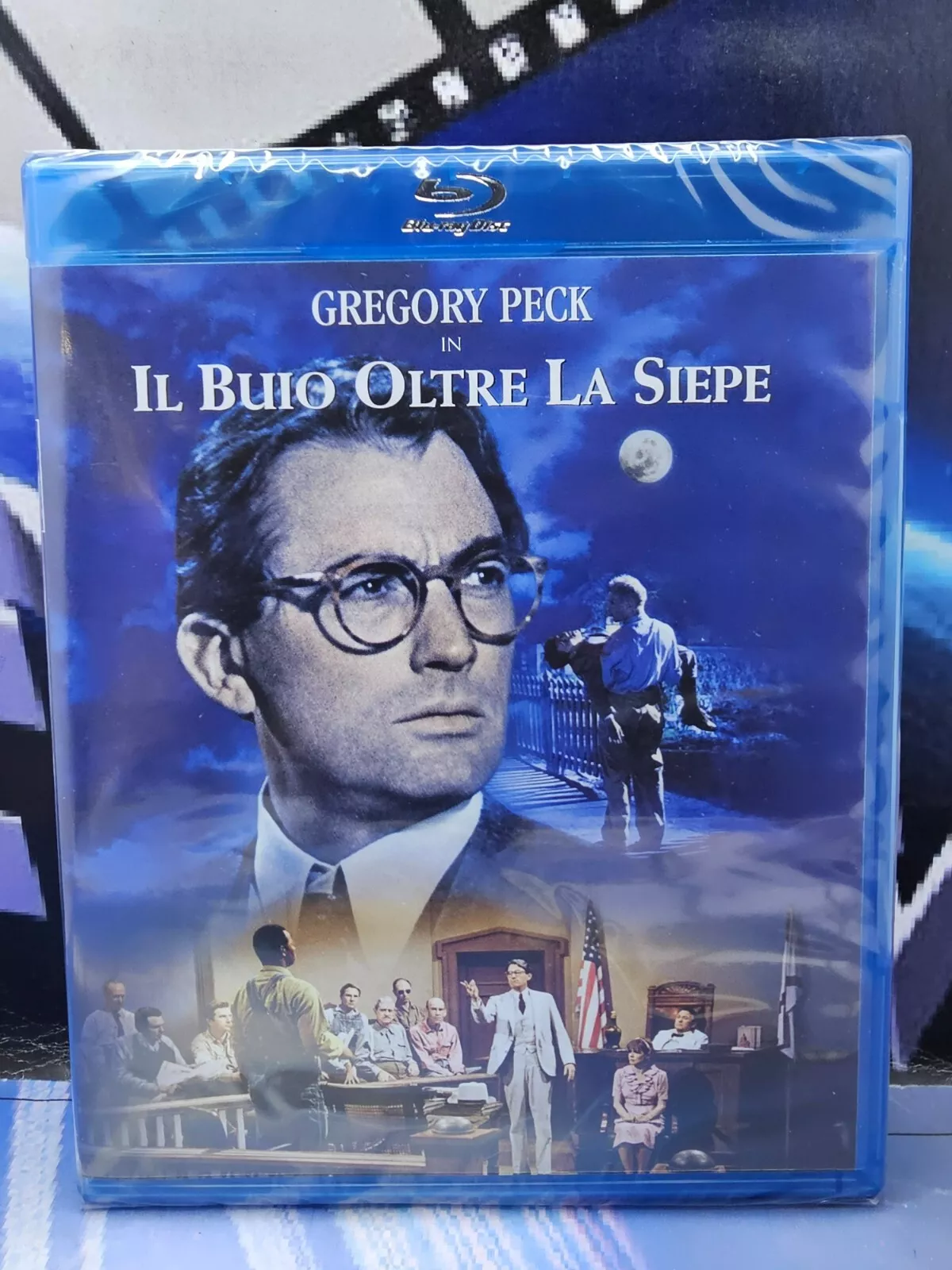 GRAZIE
Alla prossima
Giovedì, 5 dicembre 2024

«IL MAESTRO 
E MARGHERITA»
Di Michail Bulgakov, 1967.